Anisotropic Jet Broadening and the RAA x v2 Puzzle
Supported in part by DoE Grant (DE-SC0024560)
Supported in part by a start-up grand from NMSU
ECT*
14th February, 2024
In collaboration with Hasan Rahman, Dr. Matthew Sievert, and Dr. Ivan Vitev
Coupled Observables & the RAA x v2 Puzzle
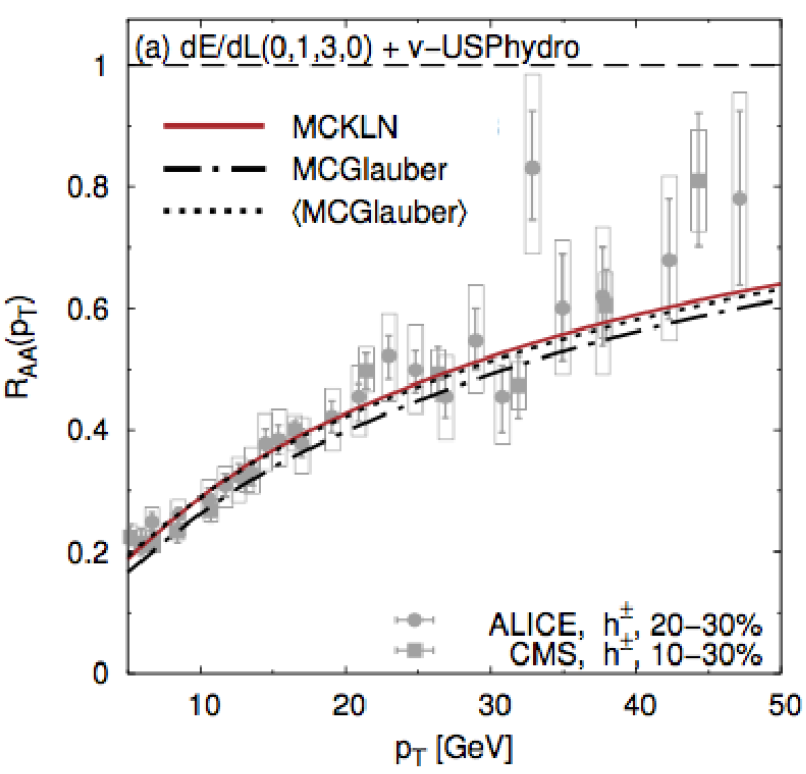 RAA Good!
Down to pT > 5 GeV
Coupled descriptions are more discriminating
a simultaneous description of the observables with a single model
pQCD models of RAA x v2  
Enduring challenge…
Success: pT > 10 GeV
Failure: 1 GeV < pT < 10 GeV
Underpredicted anisotropic flow for well-behaved RAA
Something is missing!
Noronha-Hostler et al:
(arXiv: 1602.03788)
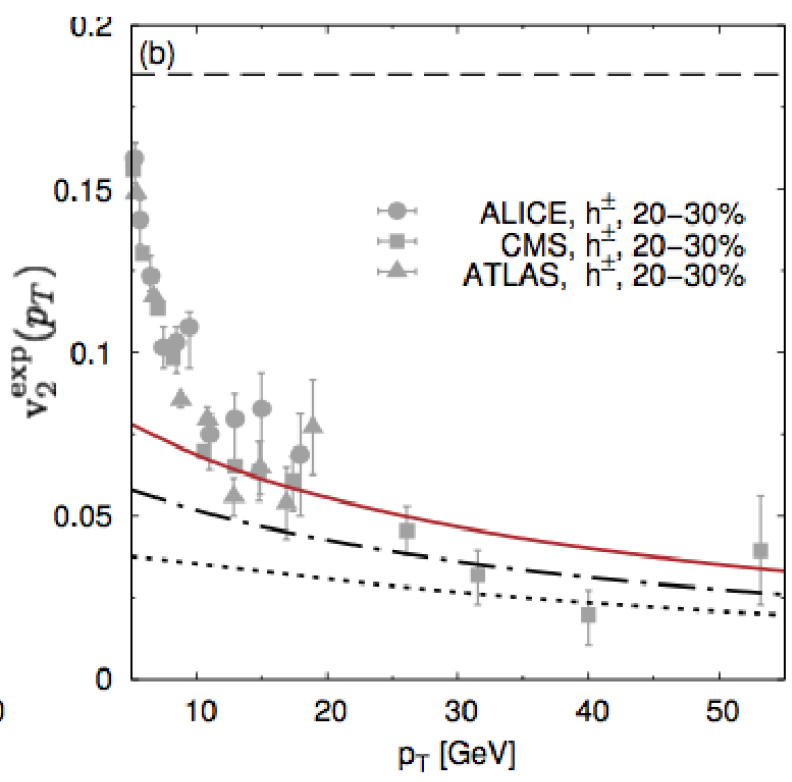 Missing v2!!!
Suspiciously only
around
pT < 10 GeV
2
Jet Broadening – Isotropic vs Anisotropic
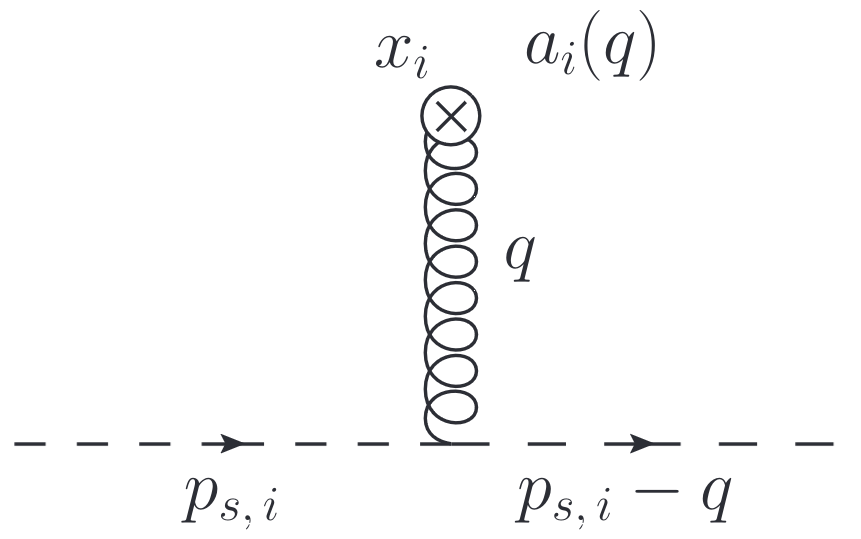 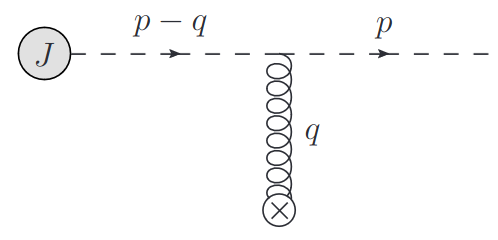 A. V. Sadofyev, I. Vitev, & M. D. Sievert 
Phys.Rev.D 104 (2021)
(arXiv:2104.09513)
Isotropic
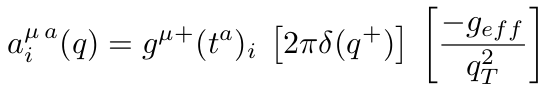 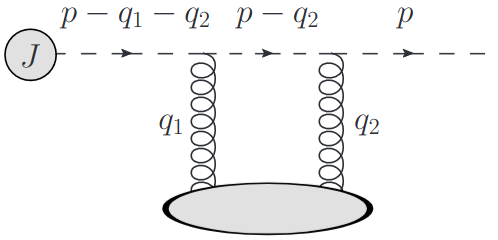 No vector info
Difference in setup  – constraints on external gluon field
Isotropic
Jet quark moves lightcone (+),medium quark moves lightcone (-)
Anisotropic
Jet quark moves lightcone (+),medium quark moves with medium flow
Two vector directions associated with the medium
Flow
Gradients
Anisotropic
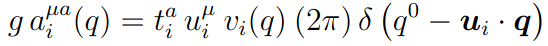 Preferred direction!
3
Anisotropic Jet Broadening: “Jet Drift”
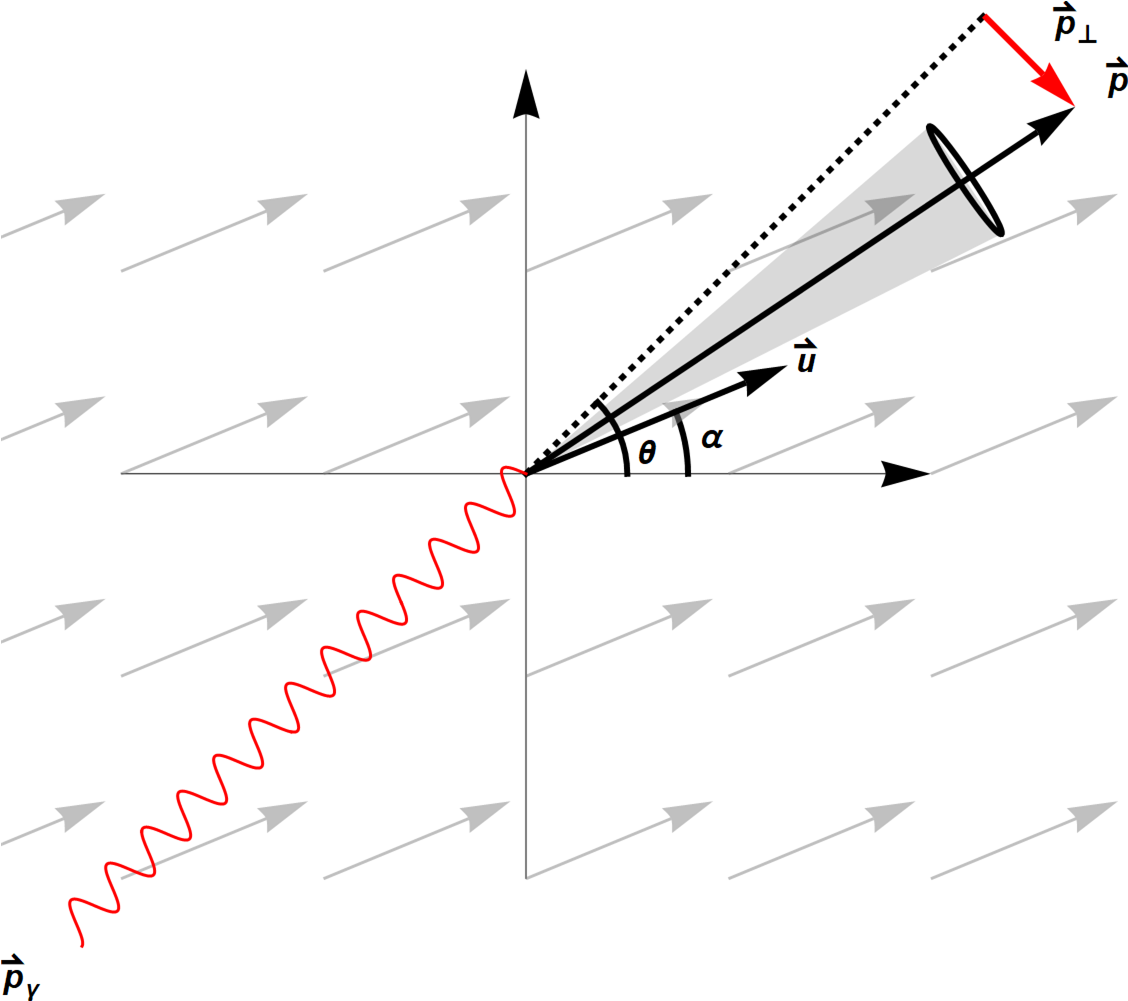 "New" class of pQCD effects: asymmetric / anisotropic
Flow-Mediated Drift
Preferential broadening in direction of medium flow
Can use analytic approximation to discuss “trajectory of the average”
L. Antiporda, J. Bahder, H. Rahman & M. D. Sievert 
Jet Drift Analytic Phenomenology
Phys.Rev.D 105 (2022)(arXiv: 2110.03590)
Flow enhanced and flow direction controlled
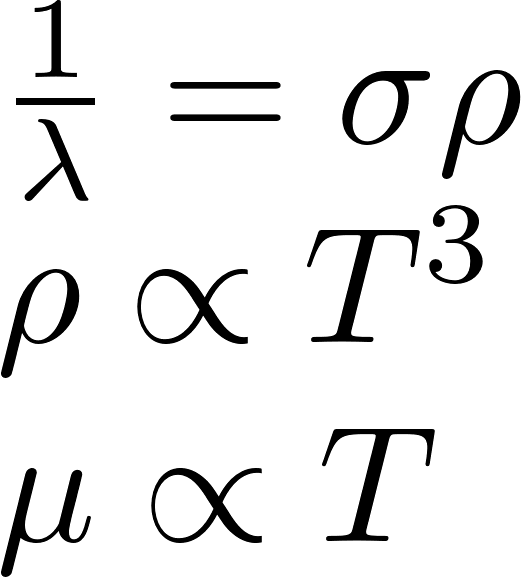 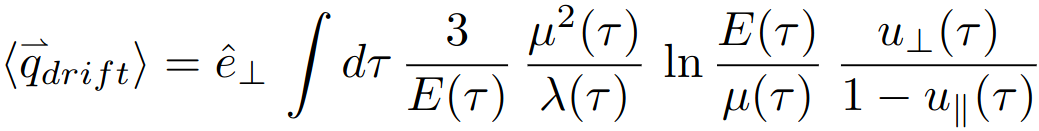 Temperature Enhanced
Energy suppressed
4
Anisotropic Jet Broadening:Flow-Gradient Mediated
Quadratic in Pathlength
Flow enhanced and flow direction modulated
Energy suppressed
Mixed Flow-Gradient-Mediated Drift
Phenomenology follows flow-mediated drift
Small effect in isolation, couples to enhance flow-mediated drift
A backseat player for now
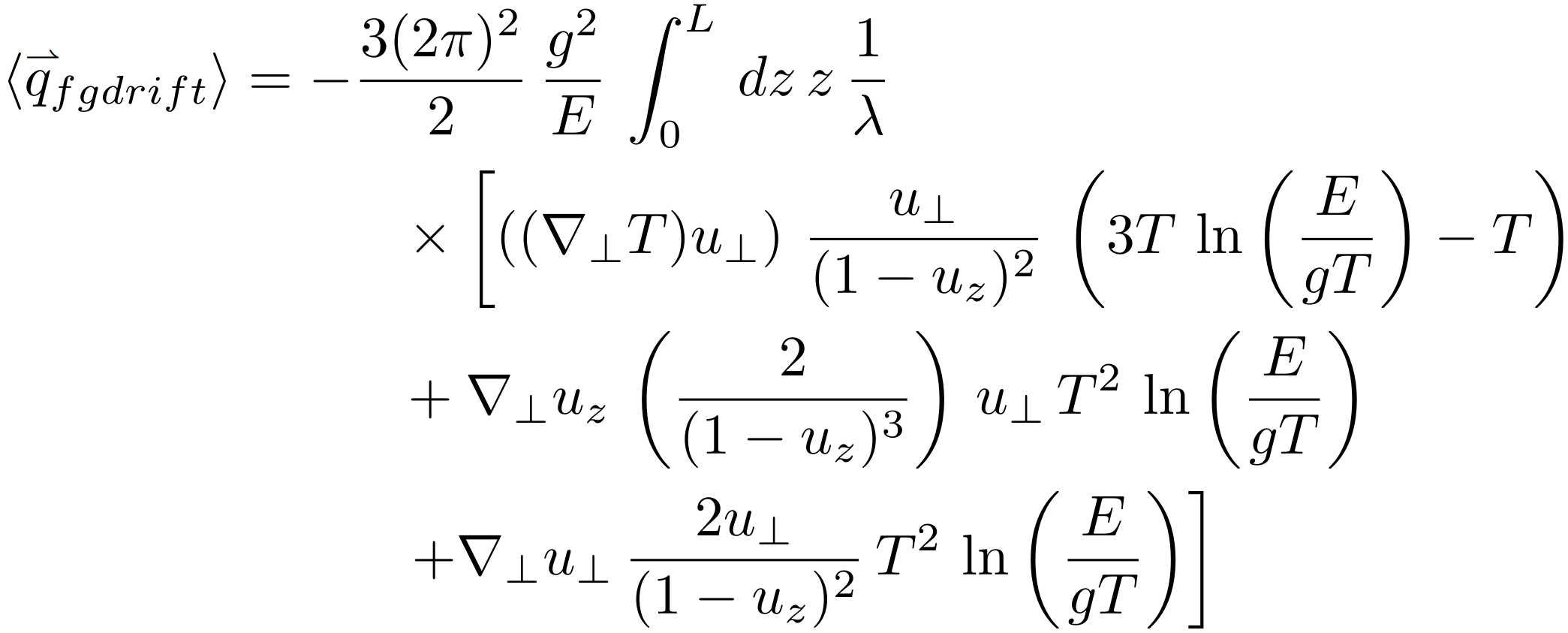 5
Elliptical Media =?= Elliptic Modulation
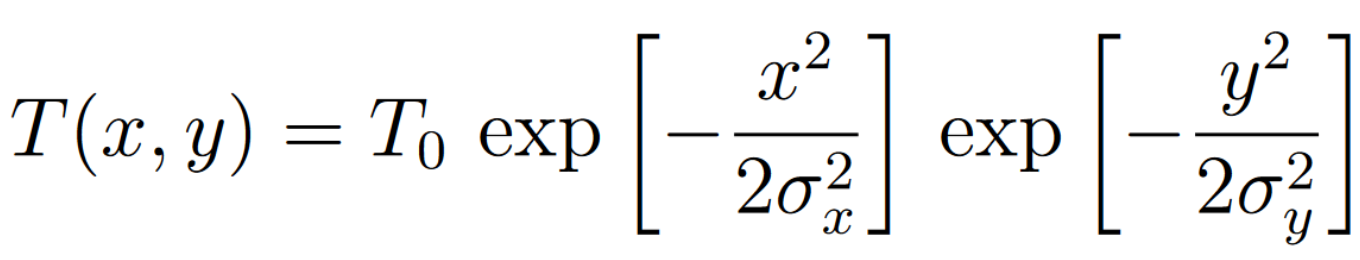 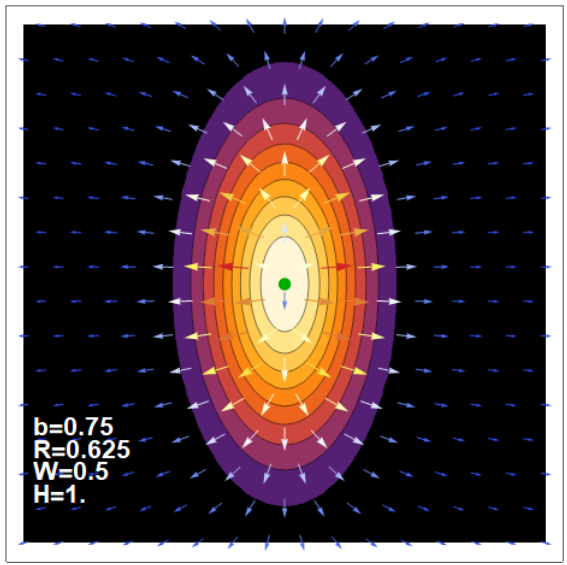 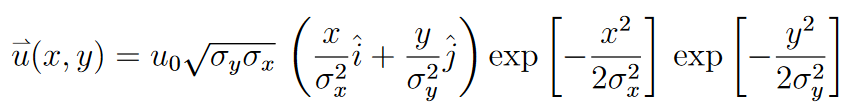 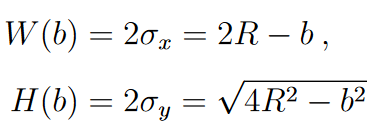 2D Gaussian Temperature & Flow
Take an angular sweep of hard partons, 
Compute RAA and v2 for various pT 
Drop all scale factors 
(no physical scale for medium)
6
Drift Couples to Event Geometry
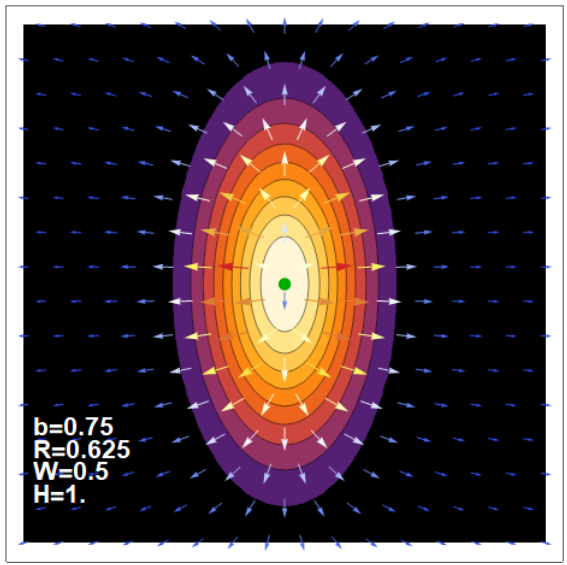 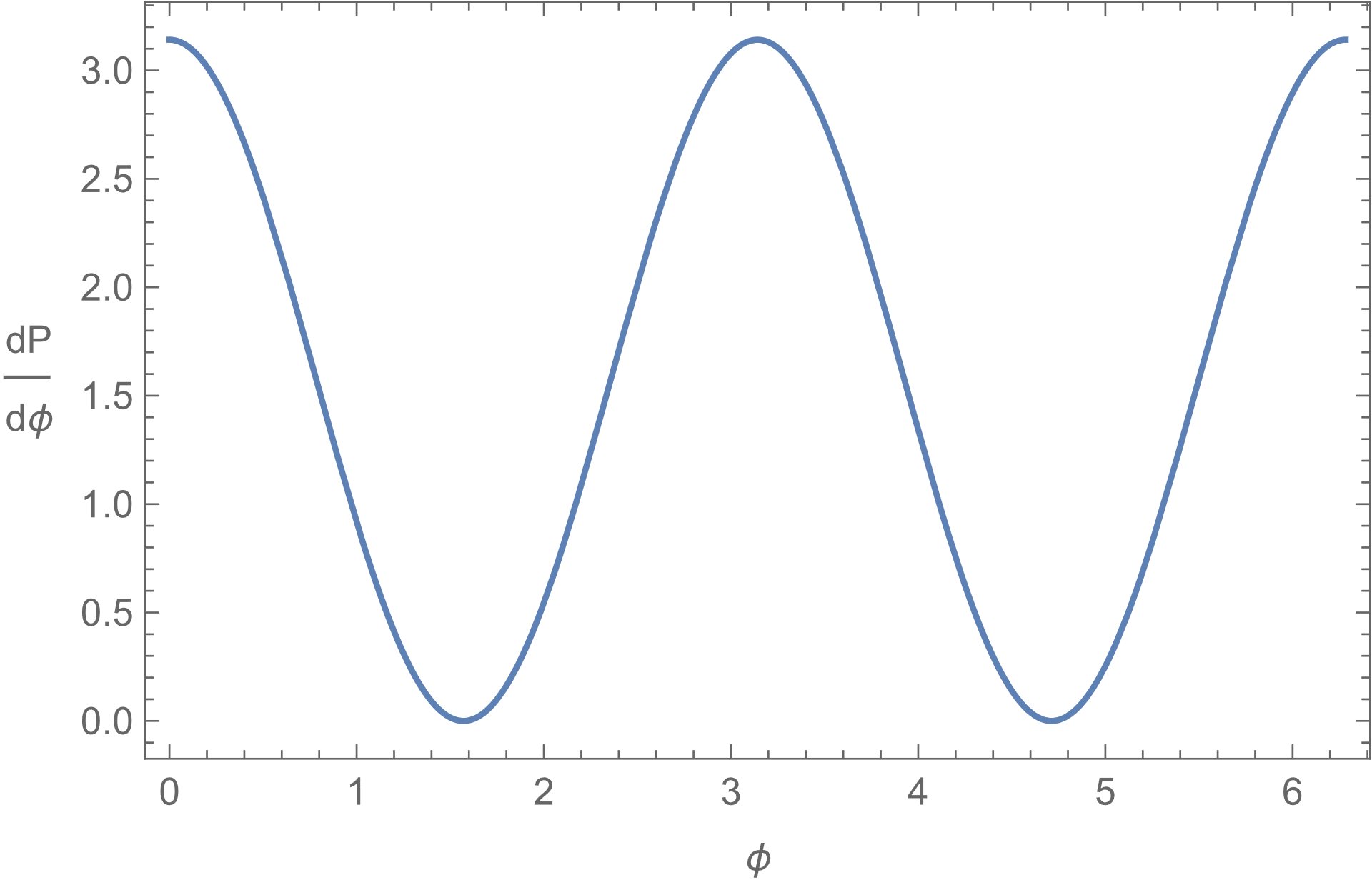 Drift strength arbitrarily scaled for visual effect
Jet pT dependence accurate
Elliptic modulation:additional v2!
Drift is strongest at low pT, matching missing v2
(1/E) log(E) behavior in pT
Review:
Missing v2, pT < 10 GeV
Jet Drift enhances v2 , pT < 10 GeV
… Suspicious, no?
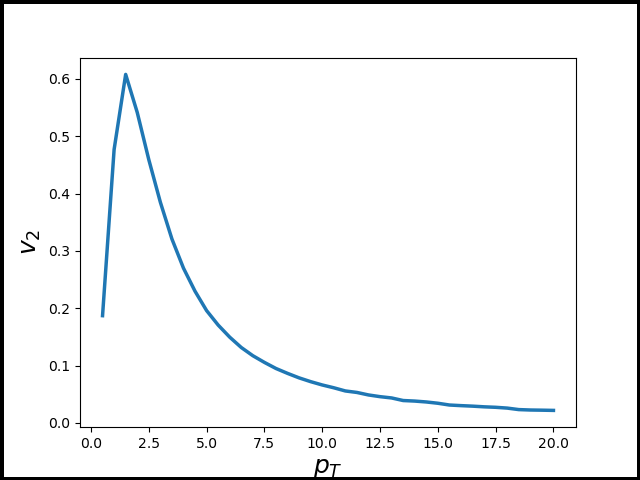 7
The Well-Trodden: Elliptic Flow from Energy Loss
Noronha-Hostler et al:
(arXiv: 1602.03788)
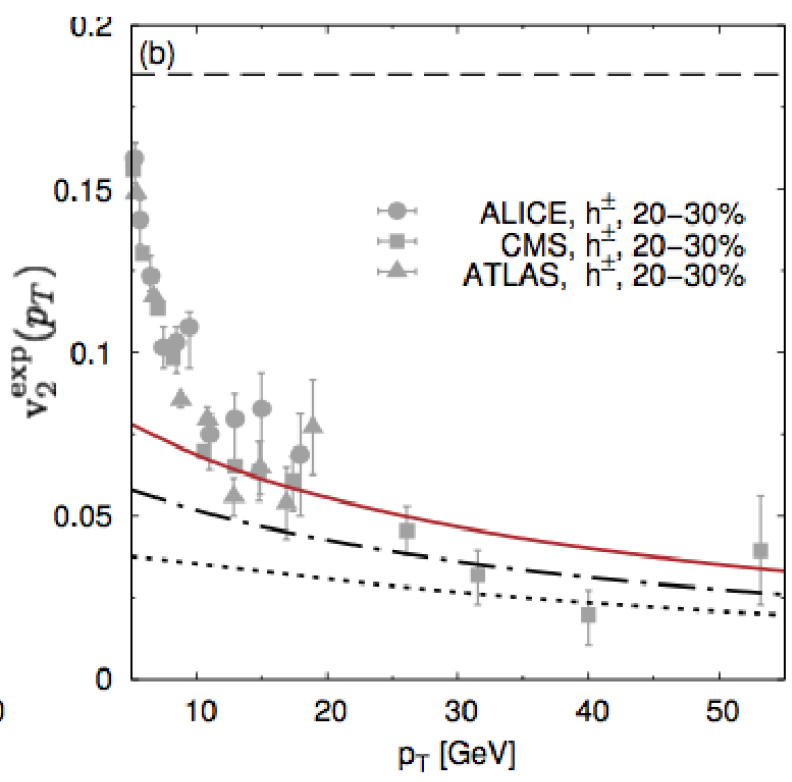 Need an energy loss model to address RAA (x) v2 puzzle
Jet quenching responsible for elliptic flow - pT > 10 GeV
Implement analytic approximation to first-order GLV energy loss
Jet quenching goes roughly quadratically in pathlength
Enhances energy suppressed drift at late times
Largest flow values likely seen by jets at late times near plasma "wavefront"
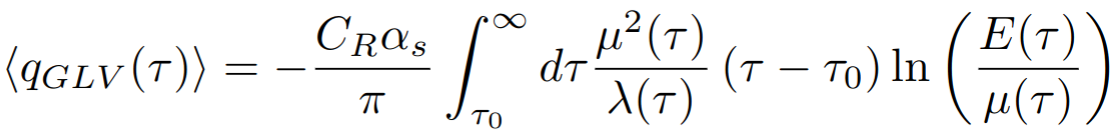 8
Vitev: (arXiv:0012092)
Vision to Study Realistic Drift
Test effect of addition of jet drift to realistic event-by-event 
jet-medium simulations on RAA (x) v2 puzzle
Realistic 2+1D model of QGP temperature and flow
Perturbative energy loss model
Perturbative drift model
Differential treatment of jet trajectories
Fragmentation to observable particles
Experimental-Type RAA and v2 measurements
9
Medium Model
UrQMD (Future)
Free Streaming
Freeze Out
Trento
VISHNU
Initial HIC Conditions (Trento)
Initial energy densities
Free streaming
Generating initial flow in the pre-equilibrium phase from gradients
Hydrodynamics (VISHNU)
Relativistic Fluid Eqs. -> EMT Conservation
Freezeout 
Cooper-Frye particlization sampler
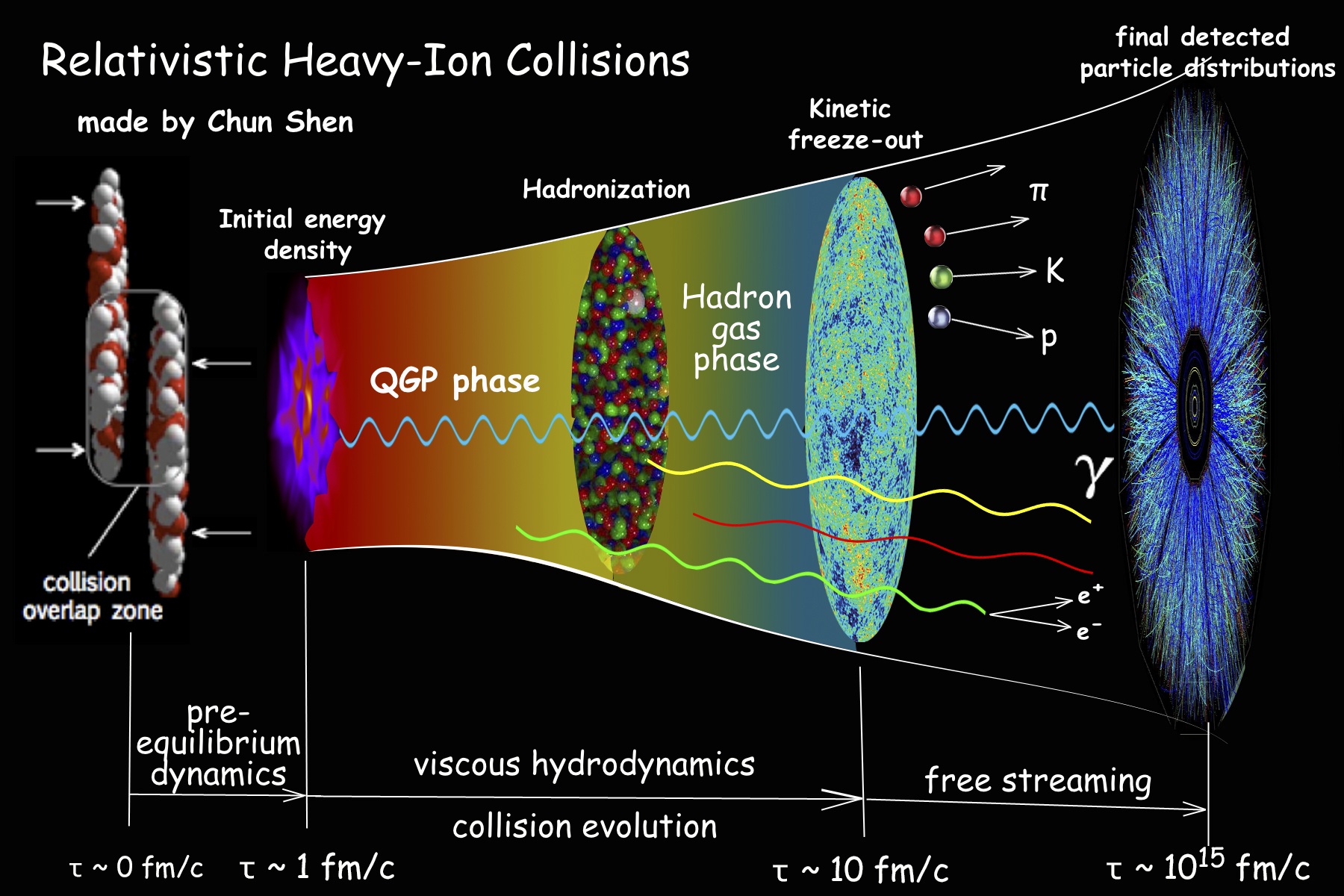 Duke QCD – “hic-eventgen”
“hic-eventgen”
(arXiv:1804.06469)
(GitHub)
Chun Shen / OSU / VISHNU Collaboration
10
JMA Jet Model
(GitHub)
Free Streaming
UrQMD (Future)
Freeze Out
Trento
VISHNU
Jet Physics Wrapper overtop “hic-eventgen”
Partonic Scattering Inputs (Pythia & CNM Theory)
Jet production from pp hard partonic scatterings
Theoretical cold nuclear matter effects from saturation theory
Parton Propagation in QGP (EL & Drift Theory)
Jet energy loss & drift applied to pA products
Fragmentation
Event-by-event Sampling of Fragmentation Functions for hadron momentum fraction
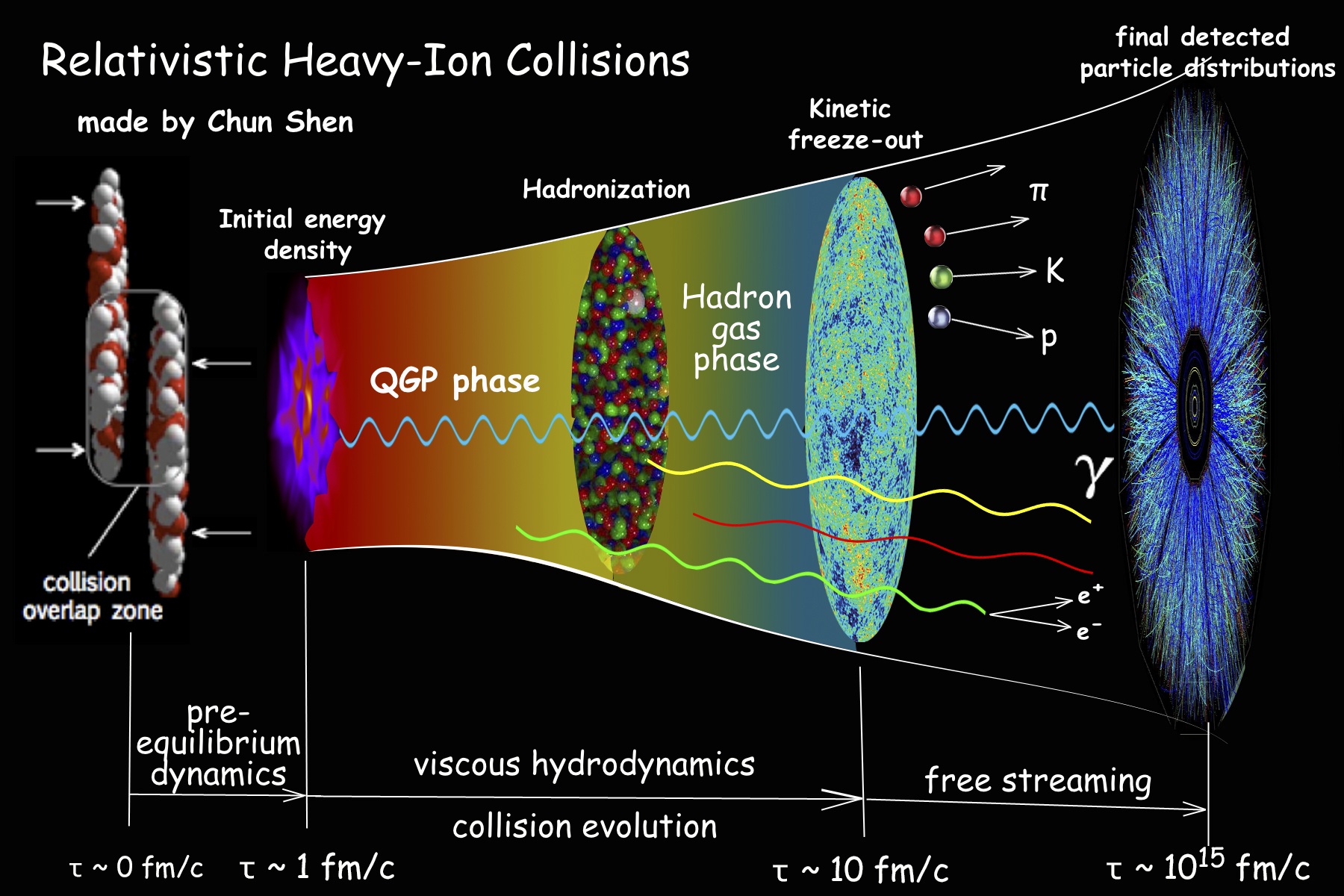 X
π
Chun Shen / OSU / VISHNU Collaboration
Pythia Hard Scattering
& Theoretical CNM Effects
Fragmentation
11
Jet Distribution & Cronin Effect
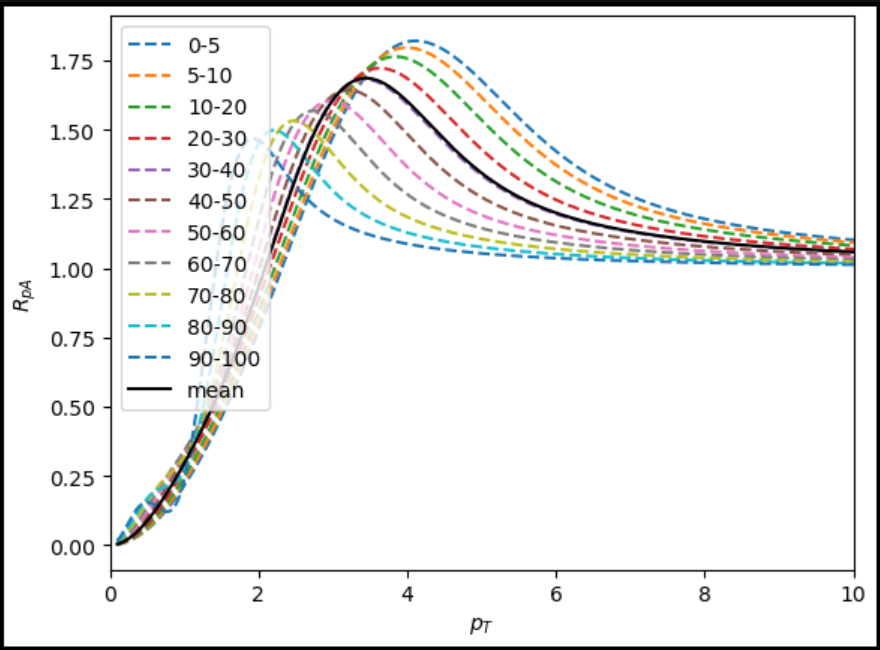 pp jet distribution from Pythia pp collisions @ 5.02 TeV
All events 2->2 partonic hard products
Dijets (before QGP effects)
Light quarks & gluons
Access to dijet observables
RpA computed from saturation theory
(arXiv: 0307037)
Two parameter, flexible form
Needs modification for gluon jets…
Especially important for drift!
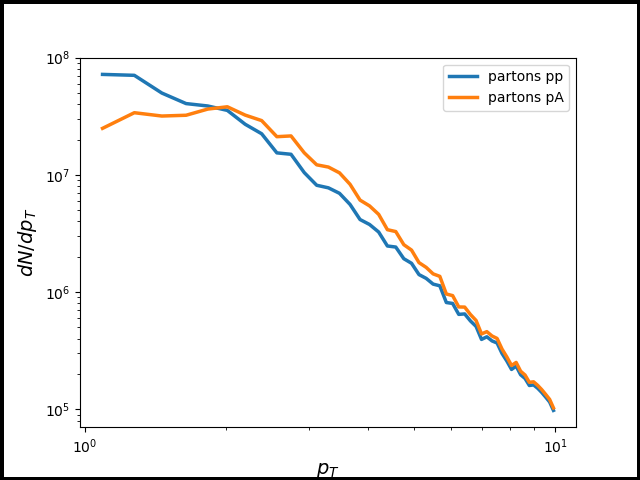 12
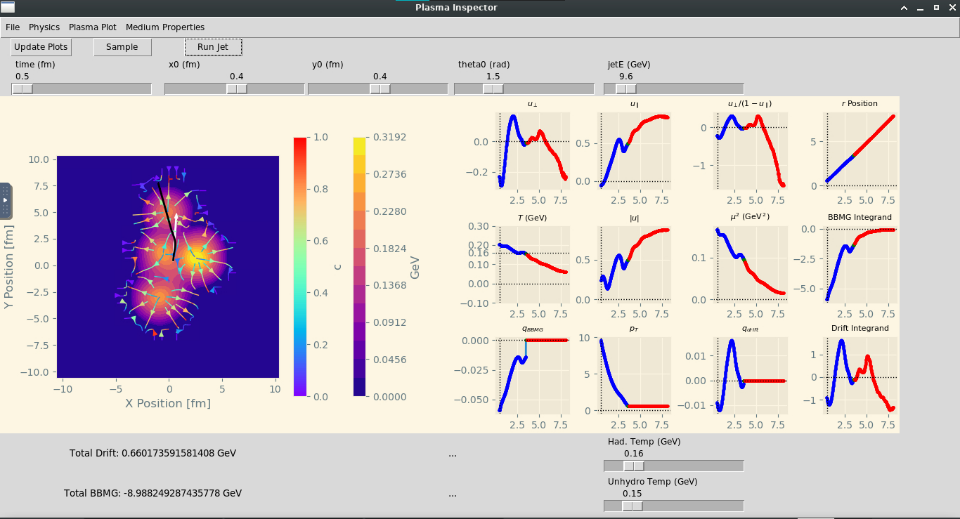 JMA Jet Trajectories
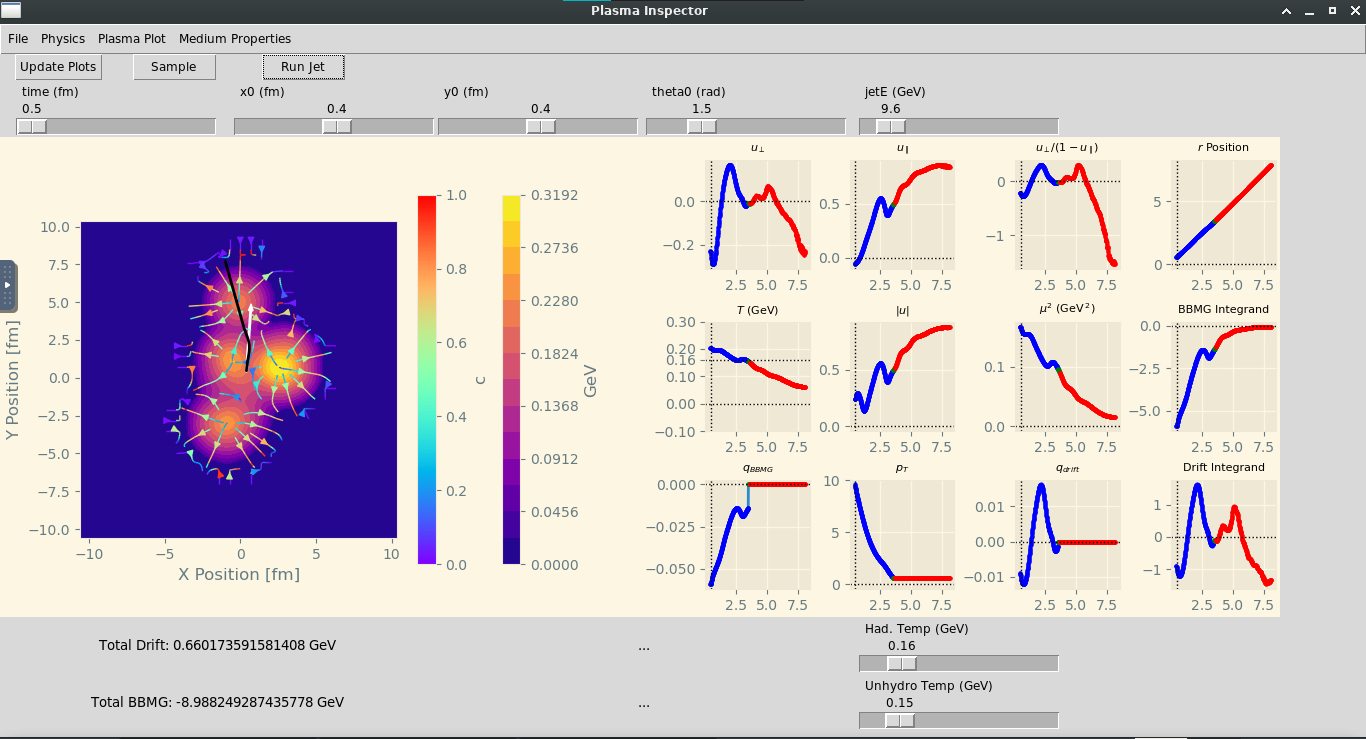 Hard partons - not “jets” 
Uncontrolled factorization of hadronization from jet-medium int.
Jet trajectories
Binary collision density weighting of production points
Computed within QGP phase of hydro backgrounds
EL & Drift cut off at T < 155 MeV
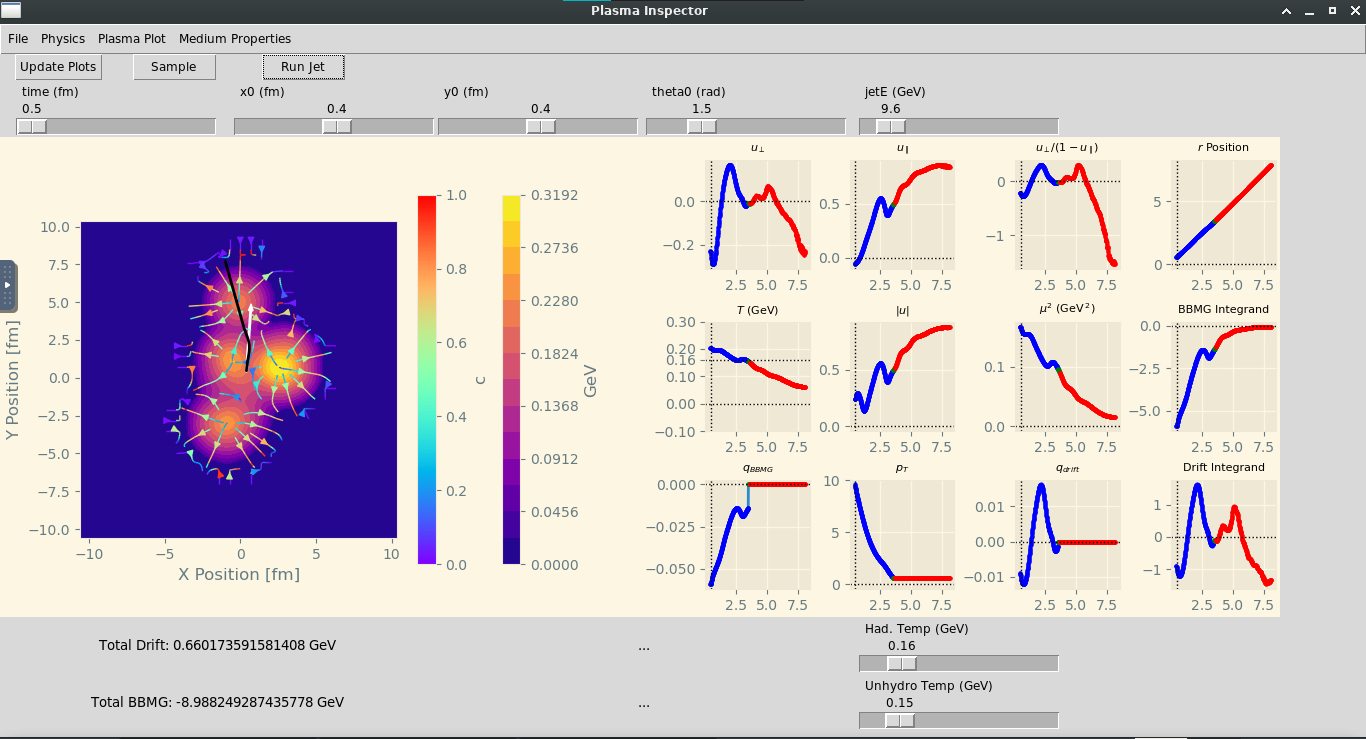 13
On Free Parameters
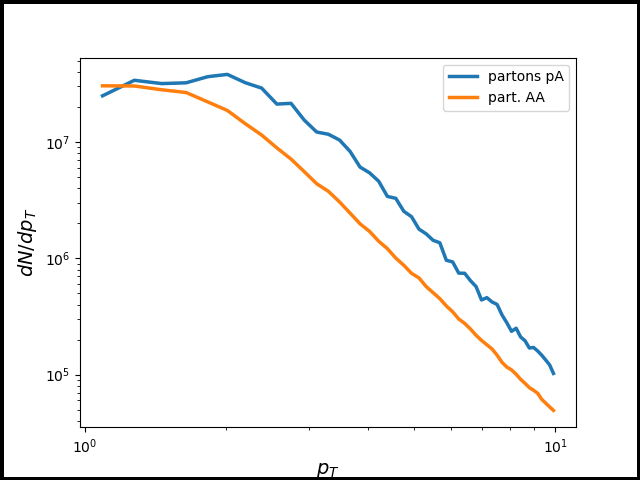 DukeQCD “hic-eventgen” medium model parameters set by Bayesian parameter estimation
(arXiv:1804.06469)
Jet spectra set by choice of scattering & CNM theory
Pythia tuned to pp data
2 parameter CNM analytic model
Jet-medium interaction theory fully defined by coupling
Fragmentation
Choice of fragmentation functions
Very non-trivial
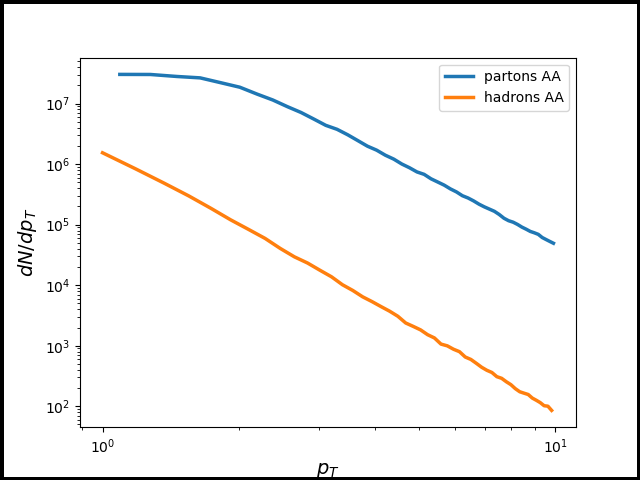 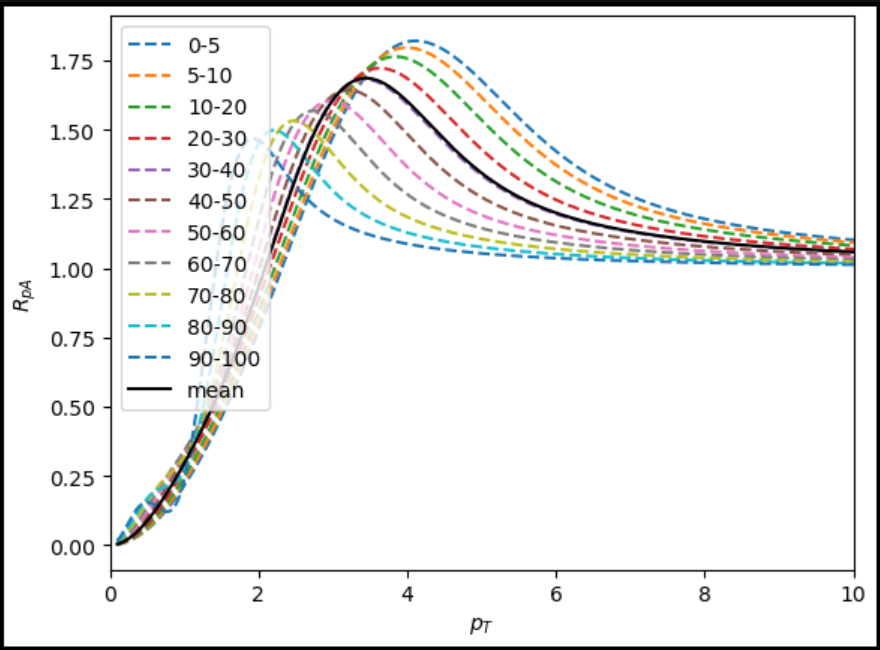 14
Effect Strengths - EL
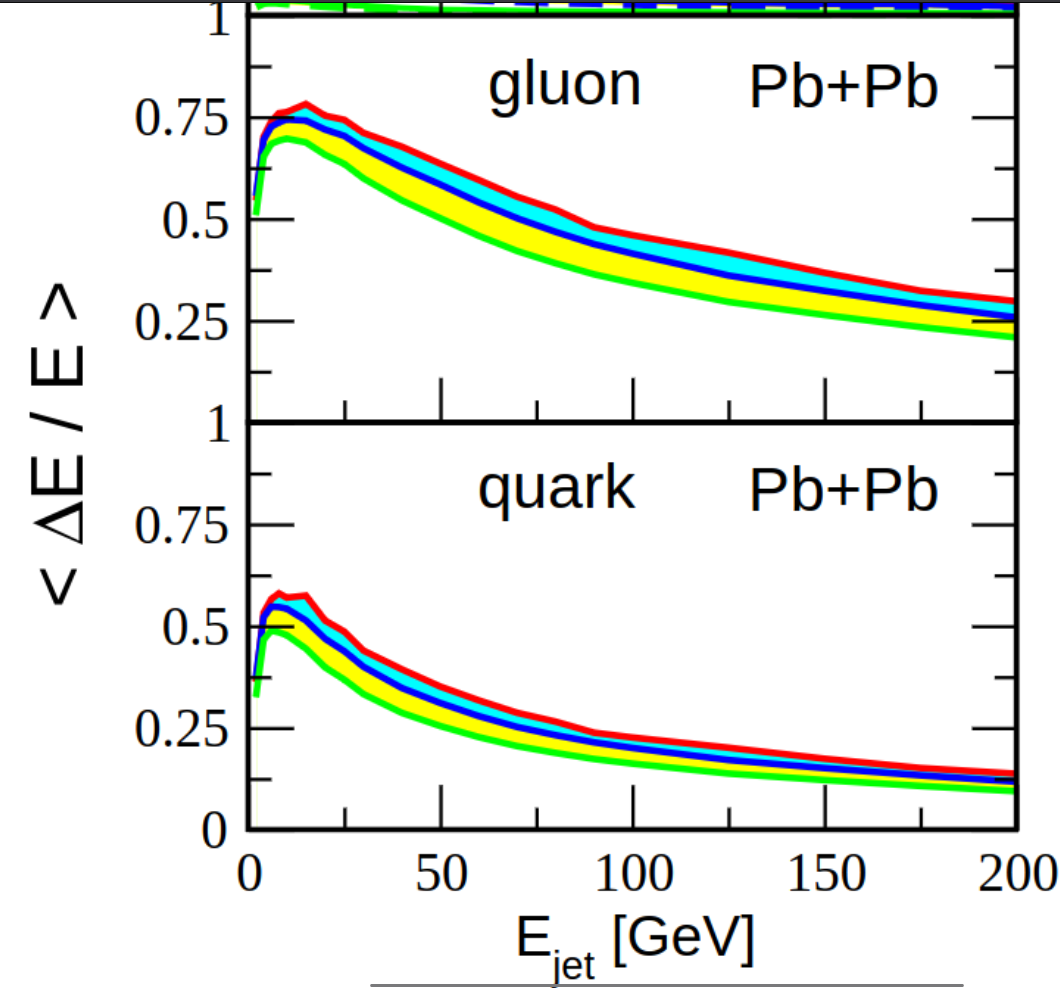 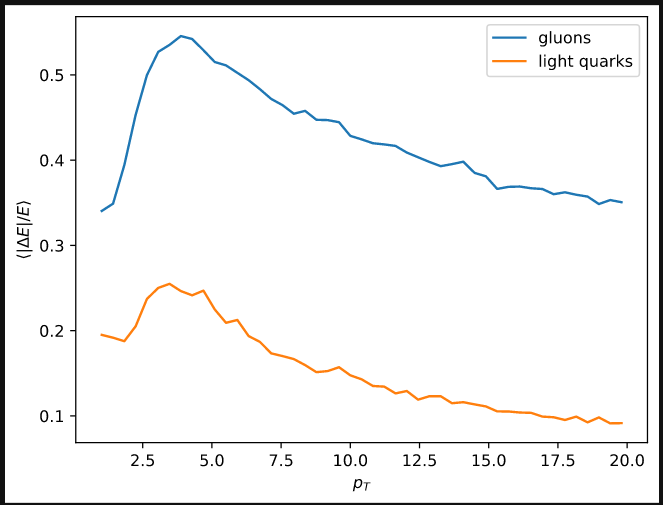 Compare JMA (right) to perturbative simulation results in Woods-Saxon Glauber models (left)
Mismatch to simple analyses
Red Flag!
Wait to see RAA
More details shortly
PRELIMINARY
arXiv:0603010
Effect Strengths – Flow & Flow-Grad Drift
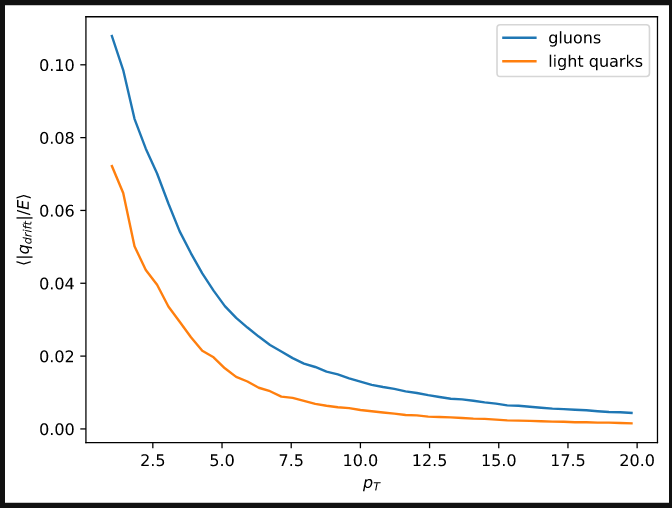 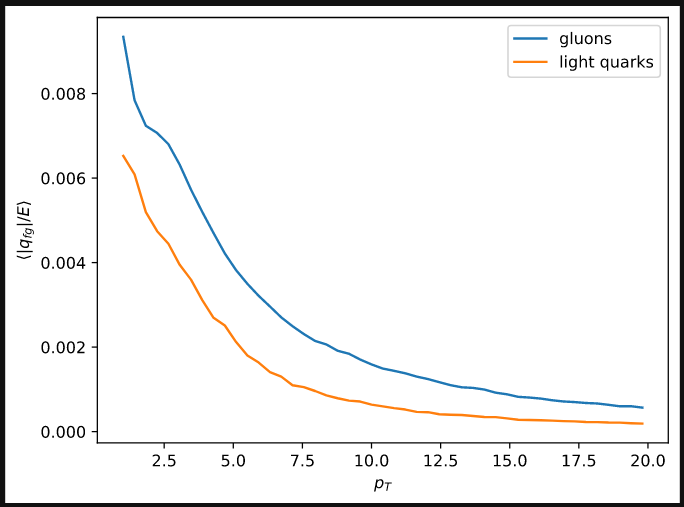 Flow-Mediated
Drift
Flow-Grad-Mediated
Drift
PRELIMINARY
PRELIMINARY
Note y-axes scale difference left to right panel
No other perturbative simulation for comparison
We will evaluate when we talk v2 !
Typical Deflections
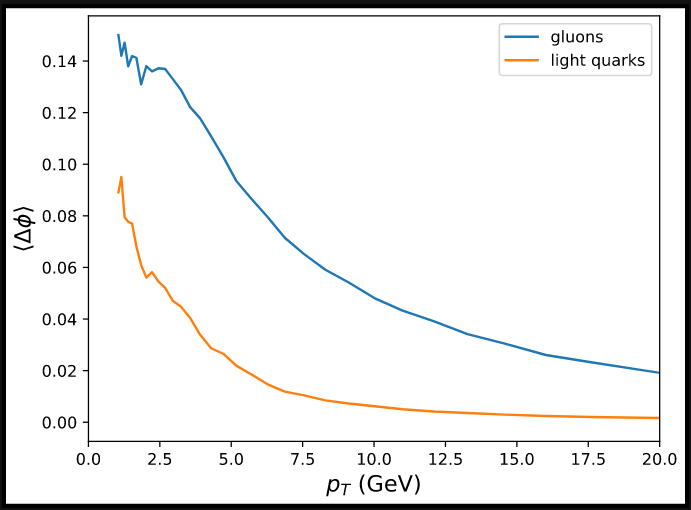 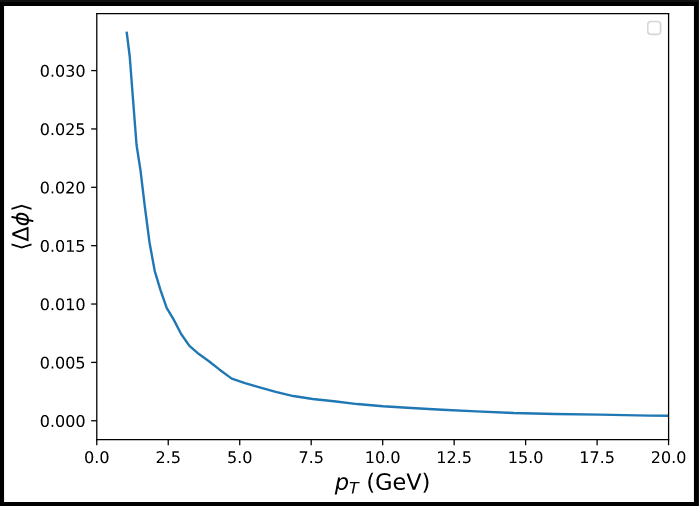 PRELIMINARY
PRELIMINARY
Some deflections are experimentally measurable! (0.1 rad ~= 5.7 deg)
Anecdotally: experimentalists have said 5 deg is measureable
Note: Deflections binned in partonic pT
Large numbers of hard partons experience measurable drift deflection!
Fragmentation seems to wash out much of the effect
RAA Insights - Partonic
General behavior in the right ballpark
Scale of suppression reduced after fragmentation
“Low end” of hard pT  R_AA structure
Probably some sort of nonperturbative / other physics driving R_AA
Small upturn due to CNM effects
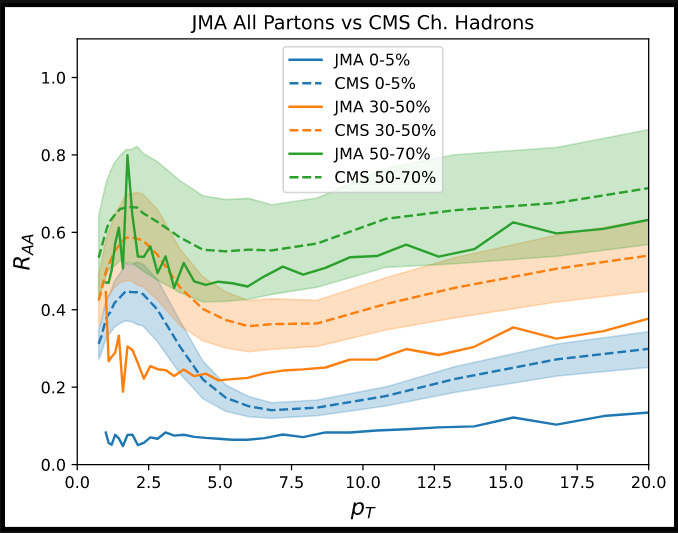 PRELIMINARY
CMS: https://doi.org/10.17182/hepdata.77101.v2
18
RAA Insights - Hadronic
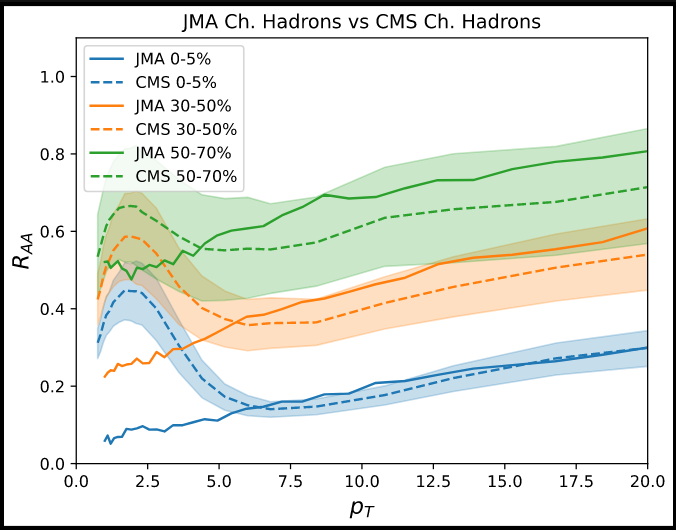 Coupling g=2 under-predicts suppression
Coupling scans in progress, g=2.2 eyeballed
Centrality scaling accurate-ish, but seems to get worse in peripheral bins
PRELIMINARY
19
CMS: https://doi.org/10.17182/hepdata.77101.v2
v2 Insights - Partonic
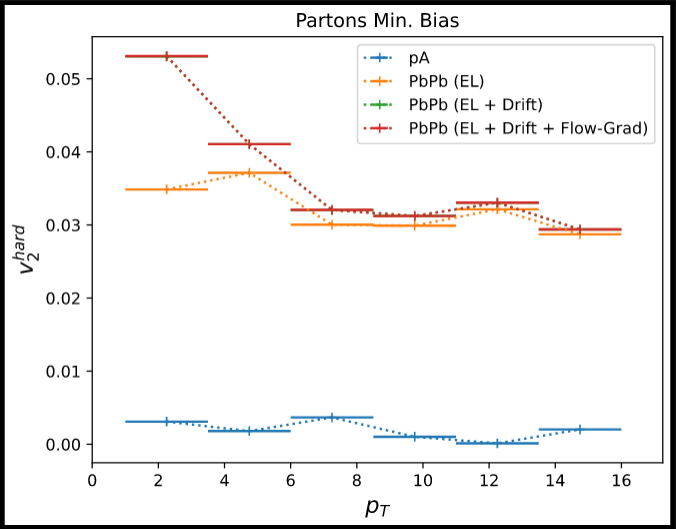 Elliptic modulation of hard partons is clear and systematic at low pT 
Drift effects show nontrivial enhancement over energy loss alone in partonic distribution
Absolute scale uncertain… 
Needs convergence testing
Affected by fragmentation, CNM, etc.
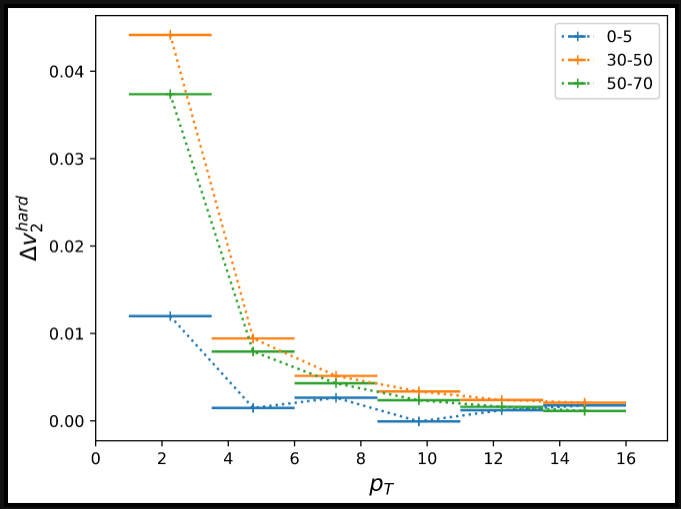 PRELIMINARY
PRELIMINARY
v2 Insights - Hadronic
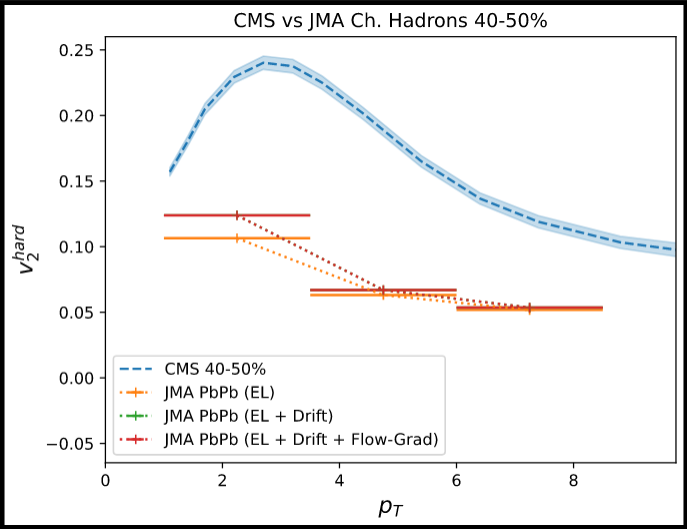 Drift enhancement of elliptic flow of charged hadrons is still clear and systematic at low pT
Scale dependent on FF choice, coupling, & sensitive to variation with MC sampling changes
Systematics robust & similar to expected effects
Secretly, this is not the correct quantity to compare to data...
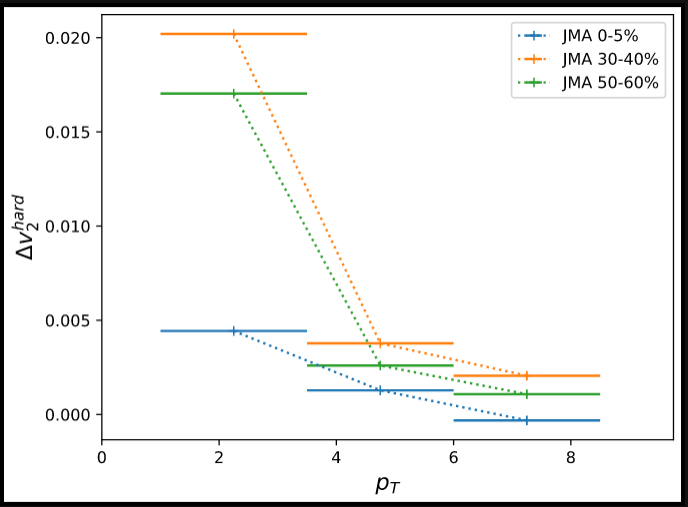 PRELIMINARY
PRELIMINARY
CMS: https://doi.org/10.17182/hepdata.77603
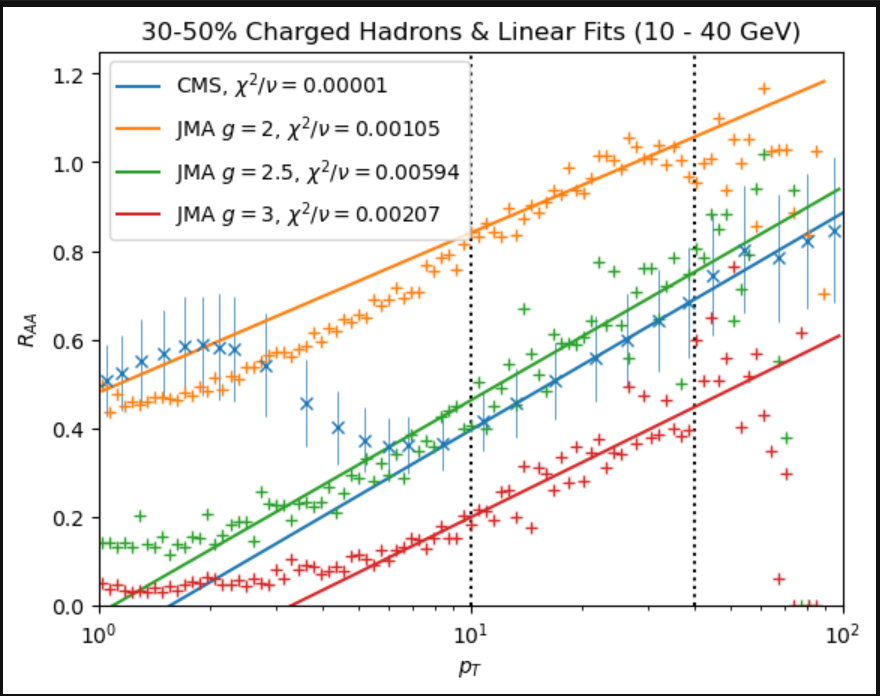 Future:Parameter Fits
g from high pt
Min-bias & max-drift centralities
log fit of high pt region
CNM params from low pt
Fixed coupling…
Bayesian inference against RAA and v2 data

P
Old & Junky
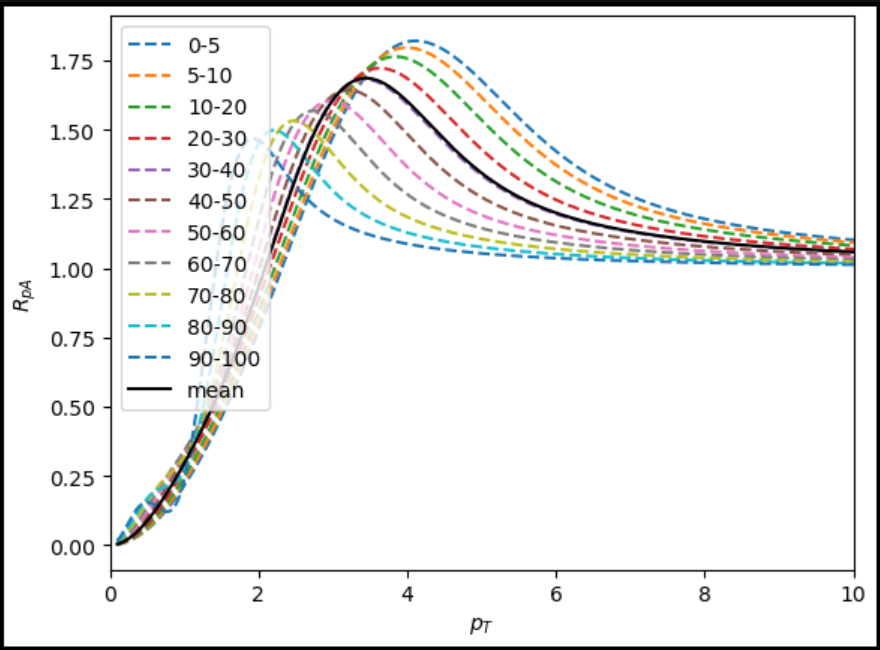 22
Future:Competing Timescales & Hadron Gas
Jets see substantial pathlengths in hadron gas phase
Plan to form theory of parton-hadron interaction via Parton Distribution Functions (PDFs) for hadrons
Potential parton-hadron drift-like interactions
Possible to have post-fragmentation deflection
Potential hadron-hadron drift-like interactions
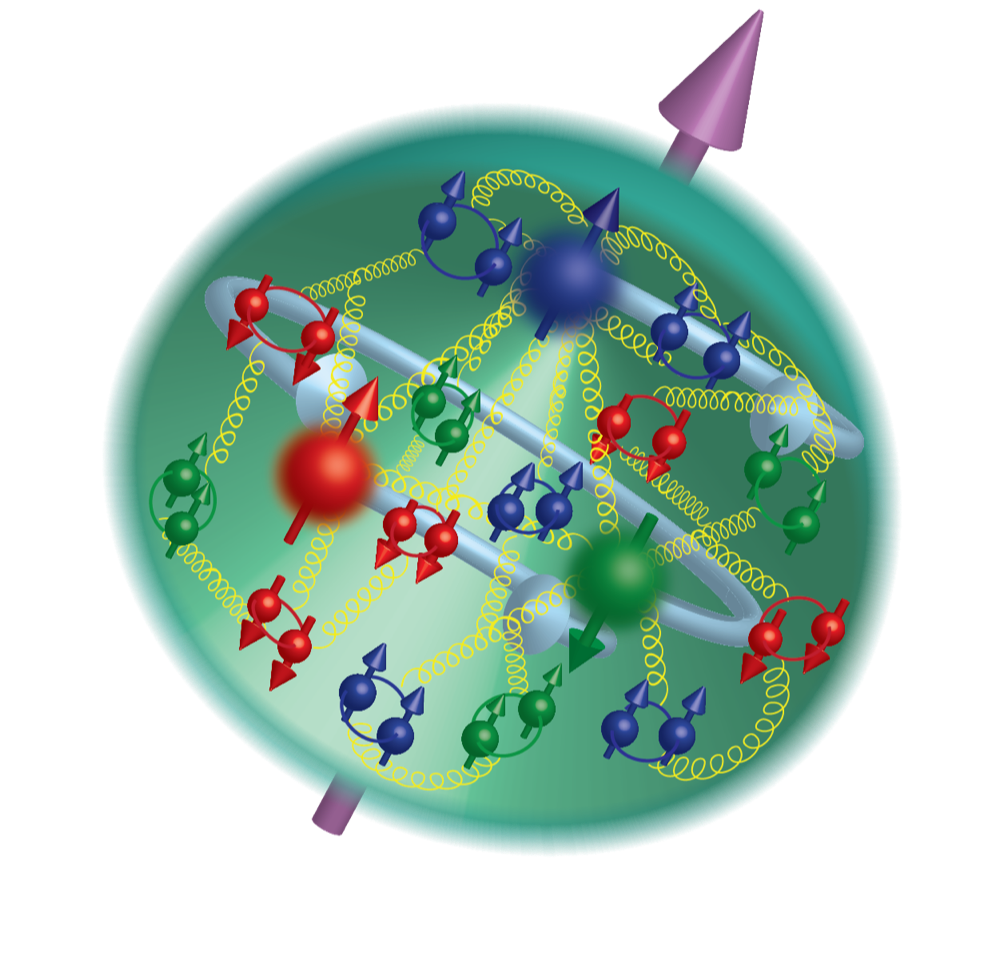 Argonne National Lab
23
Future:New Observables
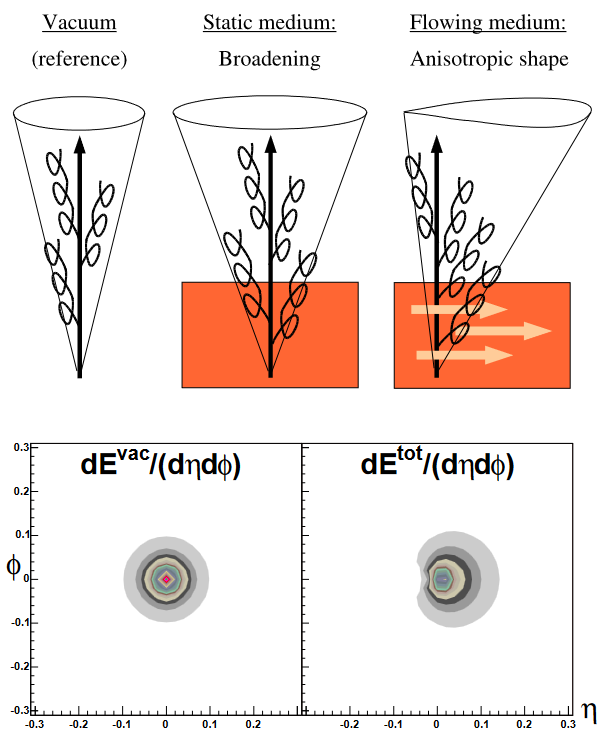 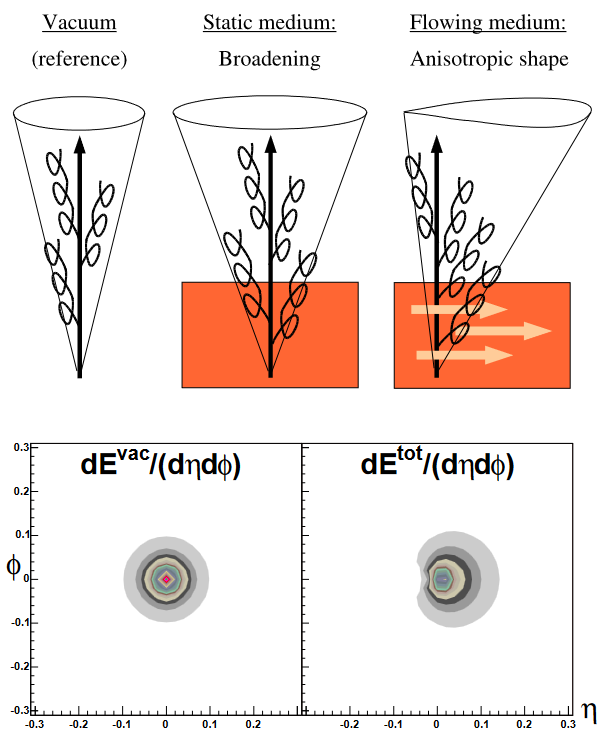 “JMA” machinery is robust
Drift likely has implications for many other observables
Jet shapes
See “Jet Drift-Like” effect from Lorentz Boost with medium(arXiv:0405301)
Jet wake asymmetries!
E3C wake imaging could see asymmetric wake!
Wake may couple to parton level – larger drift
Elliptic modulation correlators?
(arXiv:0405301)
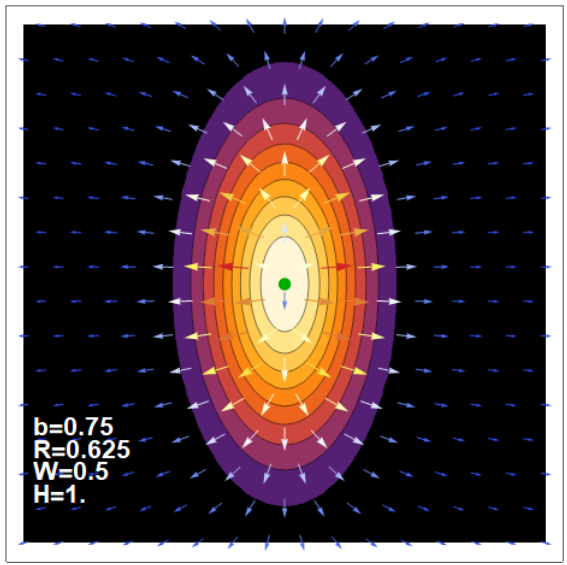 Other ideas?
24
The Bottom Line:
“Jet Drift” (Asymmetric Broadening) enhances hard particle v2 for pT < 10 GeV!
Hot Takes!
Ideas!
Questions!
25
Discriminating Power is Very Limited
What’s wrong?
Observables are essentially model agnostic!
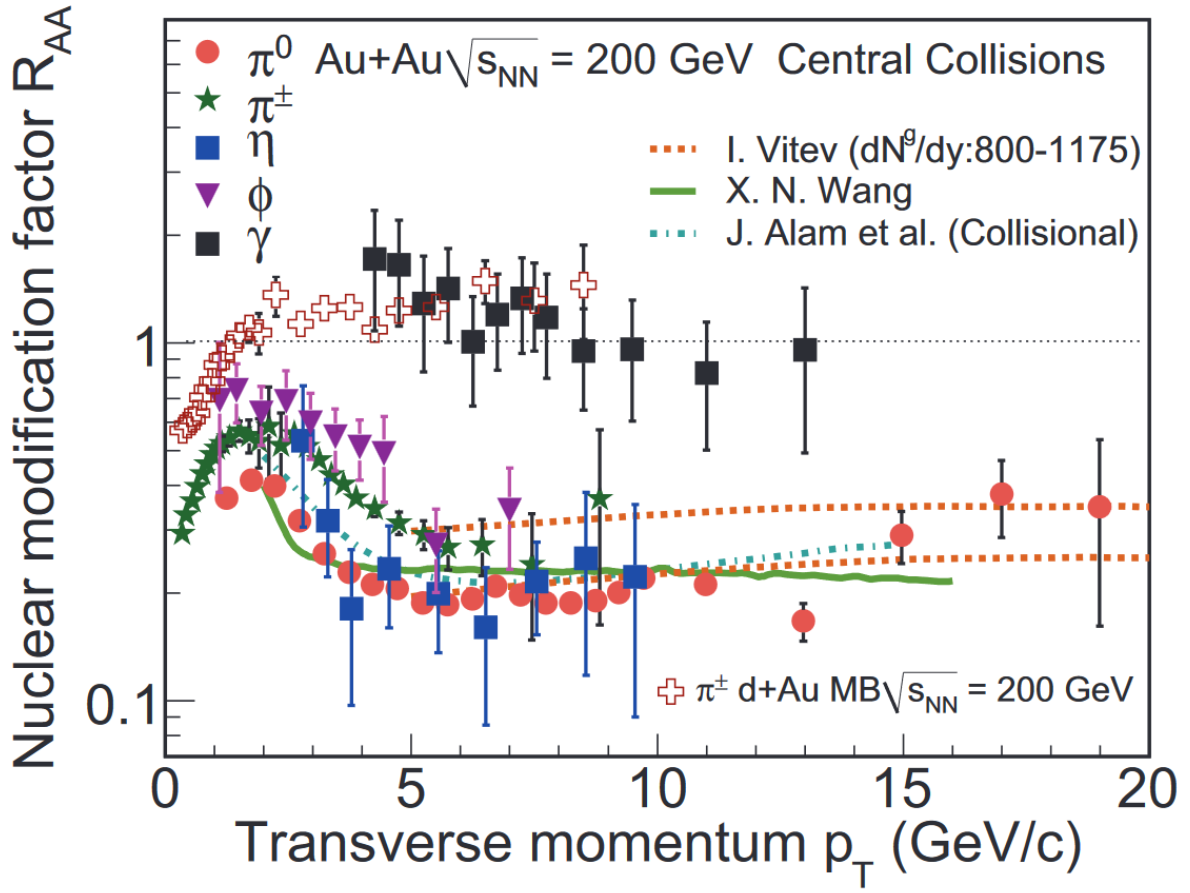 RAA – Nuclear modification factor
Can be fit with many competing models
vnhard – Flow harmonics
Easy to fudge by scaling quenching
Acoplanarities
Excessive background noise
Often impossible to even distinguish broadening from narrowing!
arXiv:1207.7028
26
Medium Gluon Field Potentials
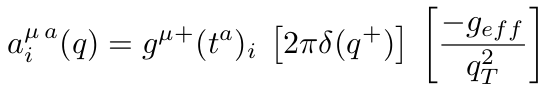 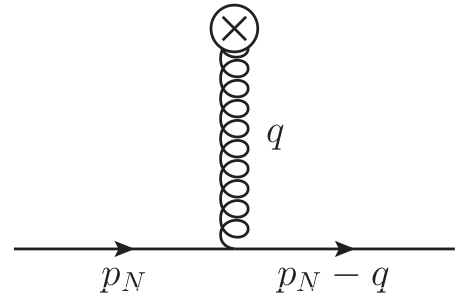 Eikonal
delta function
(antiparallel)
v(q)
Static scattering centers
Quark moves with medium
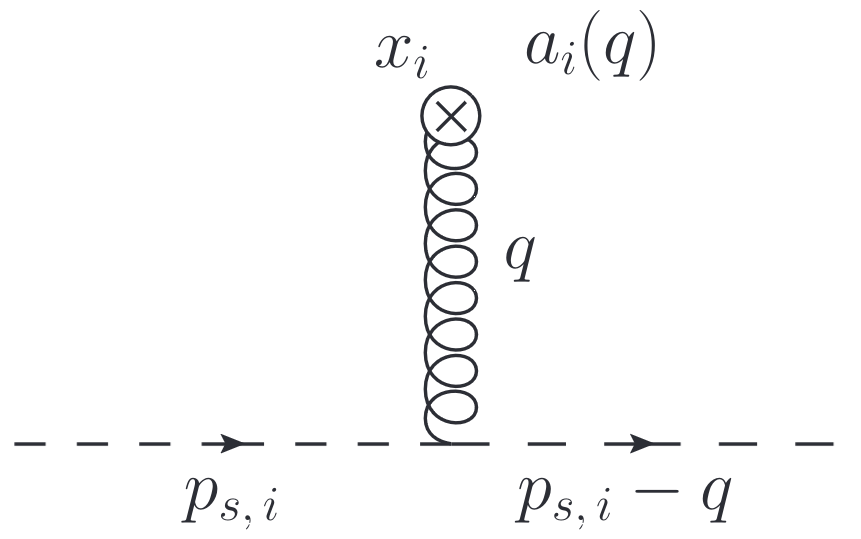 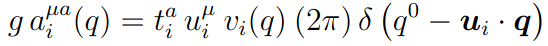 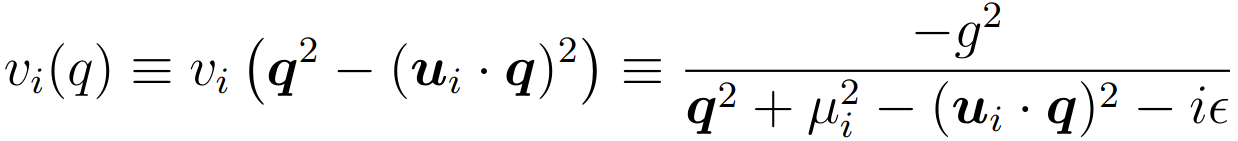 v(q)
Dynamic
directional scattering centers
27
Jet Spectrum & Cronin Effect
RpA computed from saturation theory
(arXiv: 0307037)
Two parameter, flexible form




Qs0 saturation scale
Lambda – infrared cutoff
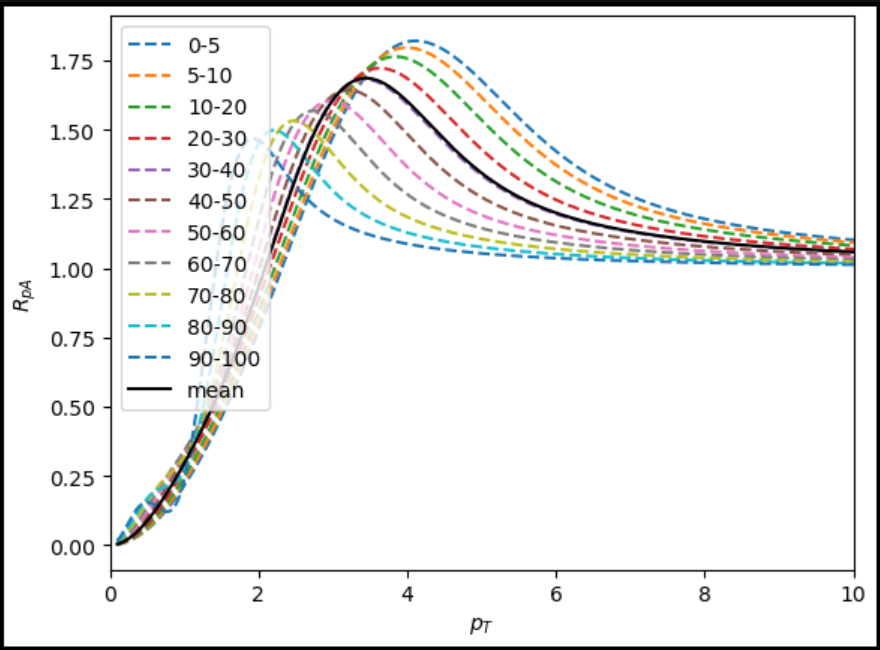 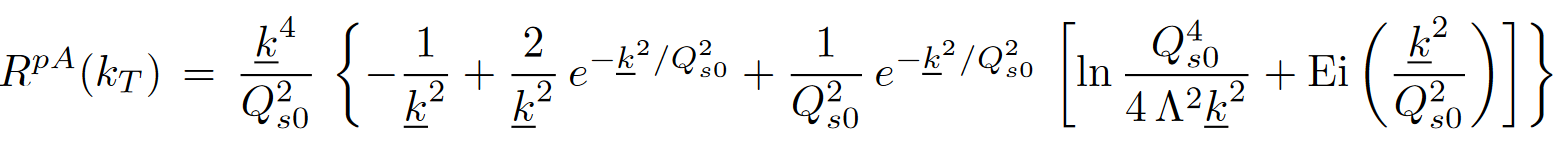 28
Fragmentation
Fragmentation functions describe probability distribution for hadron momentum, given parton momentum
“JAM20-SIDIS_FF_pion_nlo”
(arXiv: 2101.04664)

Simple sampling… Complicated implications for Drift
Fragmentation downshifts pT of hard particles
Shifts domain of strong drift even farther down
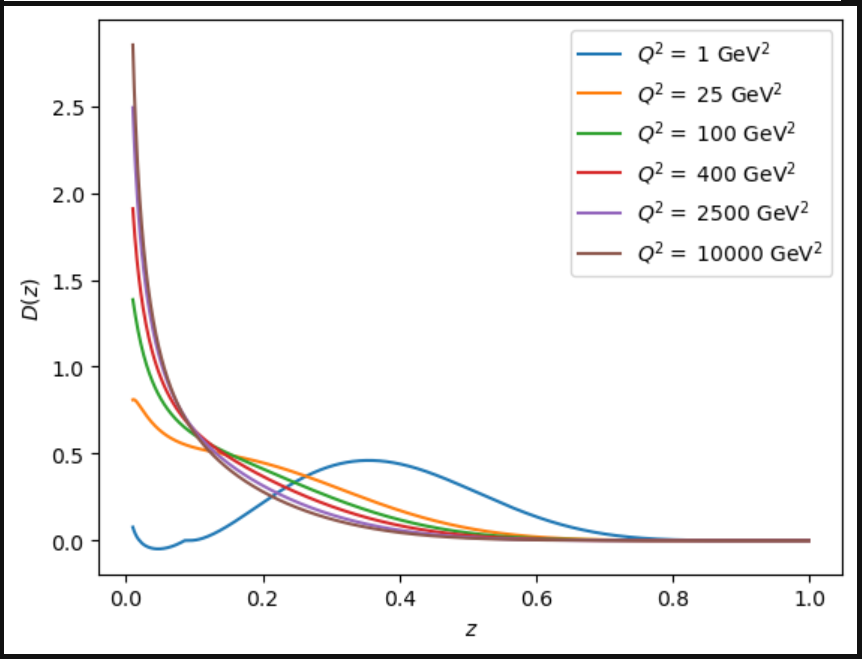 29
Questions Raised by Hyro
"Velocity spill" may be reflective of problems with event-edge velocity accuracy
Most important region for drift!
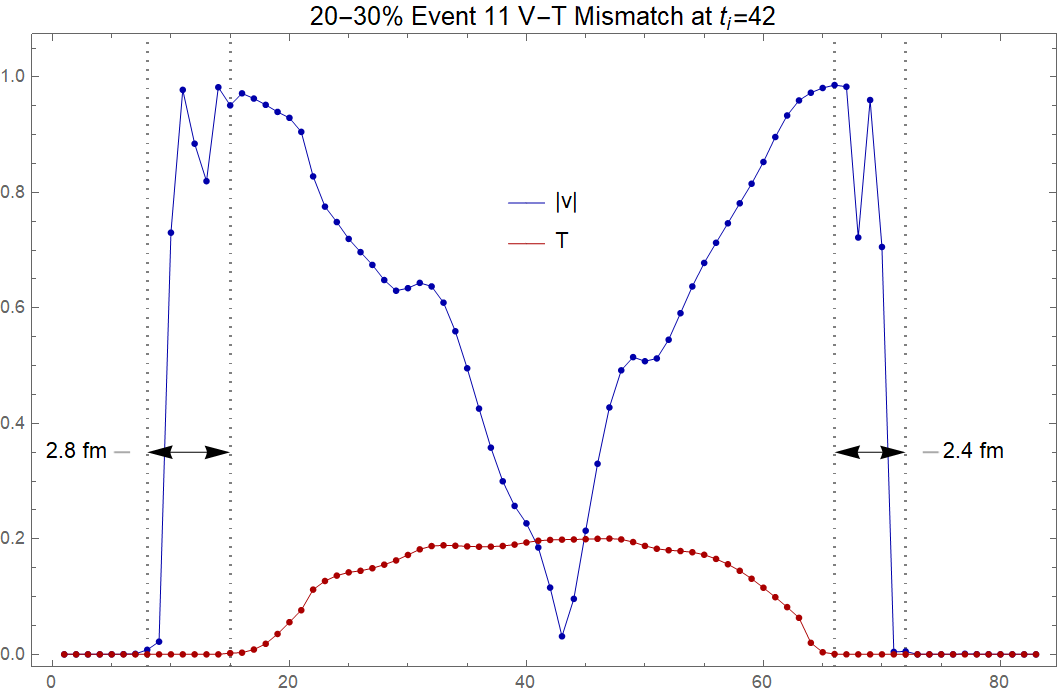 30
Future:Simple Models
E.G. Woods-Saxon Density Glauber model
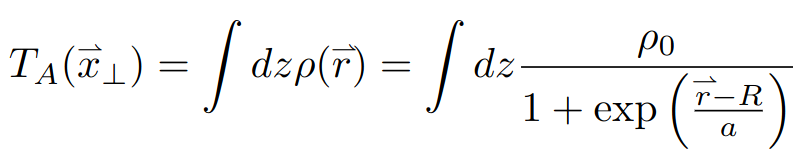 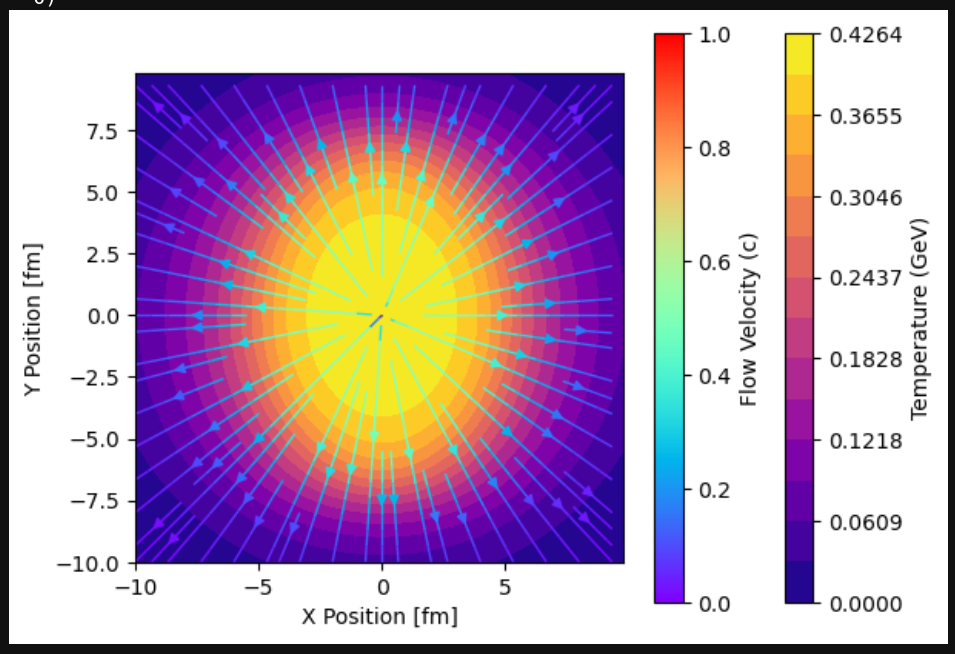 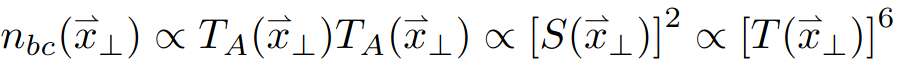 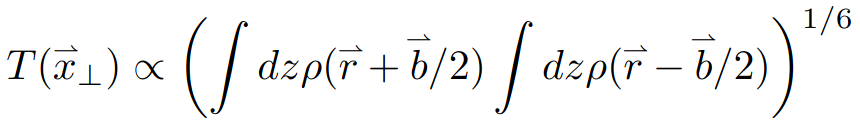 Step-wise build-up of realistic optical Glauber models
Gives insights into parts of medium model that affect drift & EL
Time consuming…
31
Bread & Butter Jet Observables in QGP
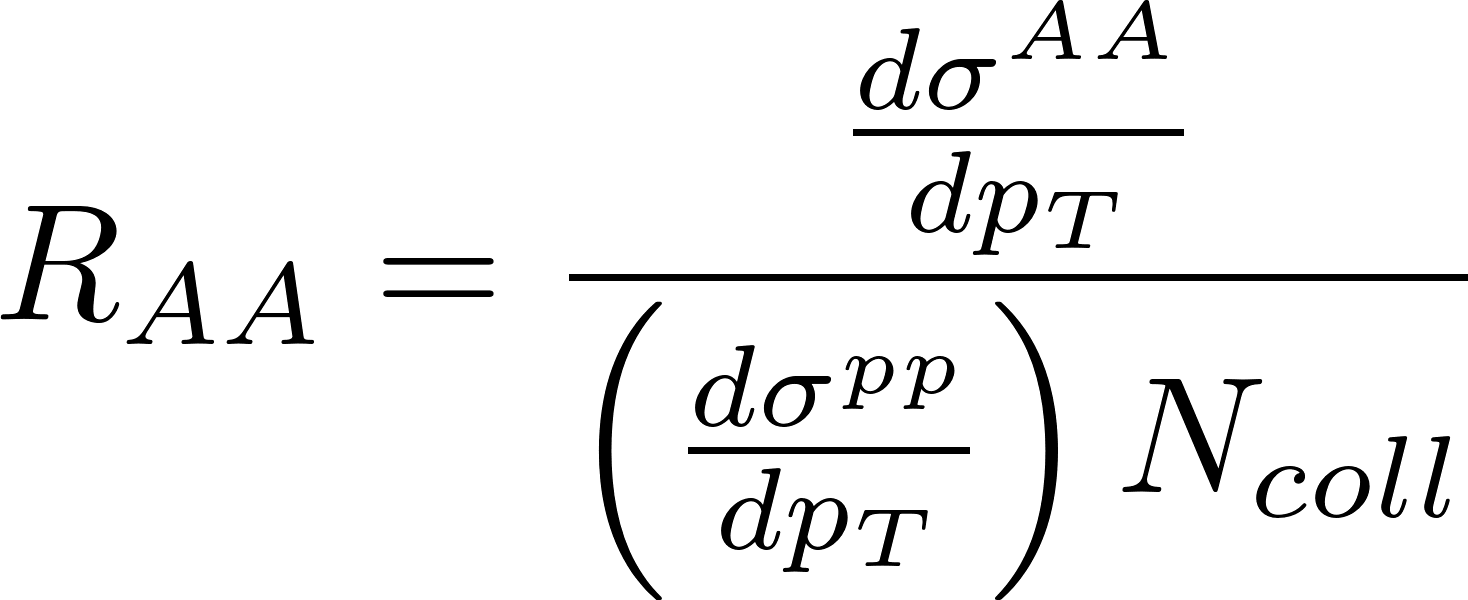 Ratio of yield in AA collisions to scaled yield of pp collisions:
“Jet Suppression via QGP Effects”
RAA – Nuclear modification factor
Measurement of jet energy loss (quenching)
vnhard – Flow harmonics
Measurement of event geometry coupling
Acoplanarities
Measurement of broadening effects
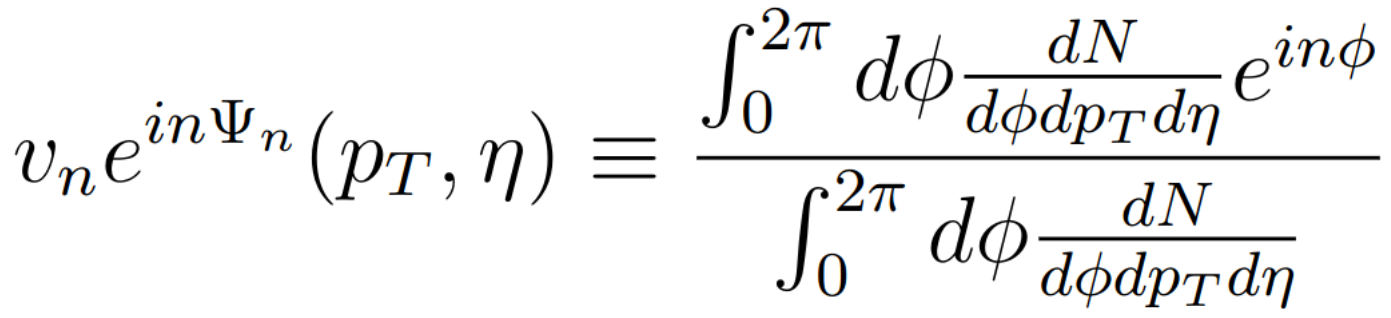 Essentially just Fourier harmonics of the azimuthal distribution of jets:
“Shape of jet azimuthal distribution”
“Relative jet cone broadening measures”
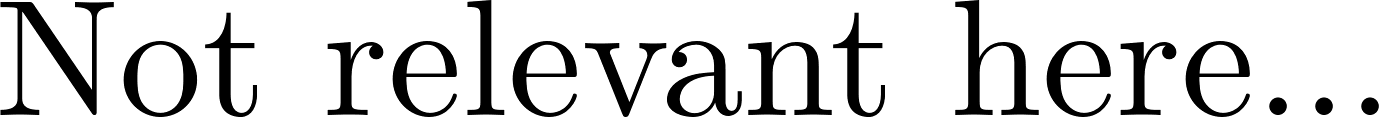 32
Future:Numerical Energy Loss & Drift
Currently using analytic approximations for average
Numerical calculations may change the proportionality of drift to EL strength
Distinct from coupling shift
Analytic approximations do not predict identical mean strength of EL
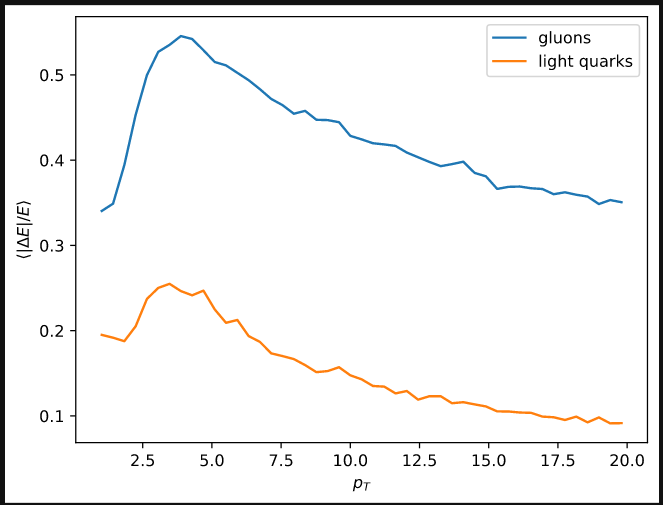 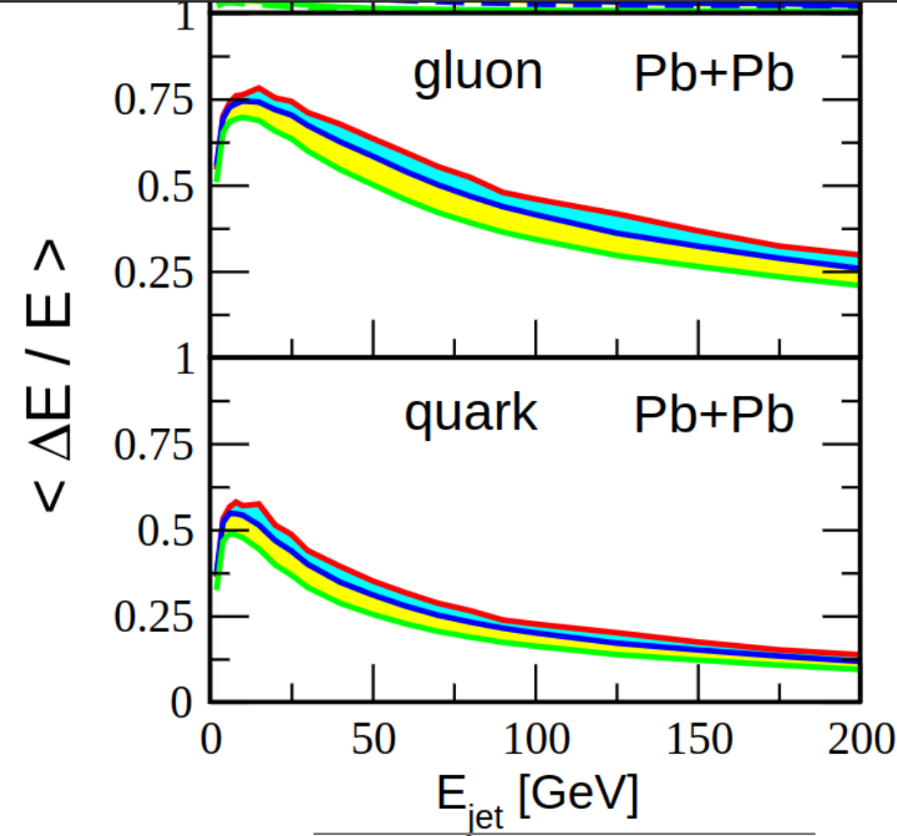 PRELIMINARY
arXiv:0603010
33
Elliptic modulation vs v2
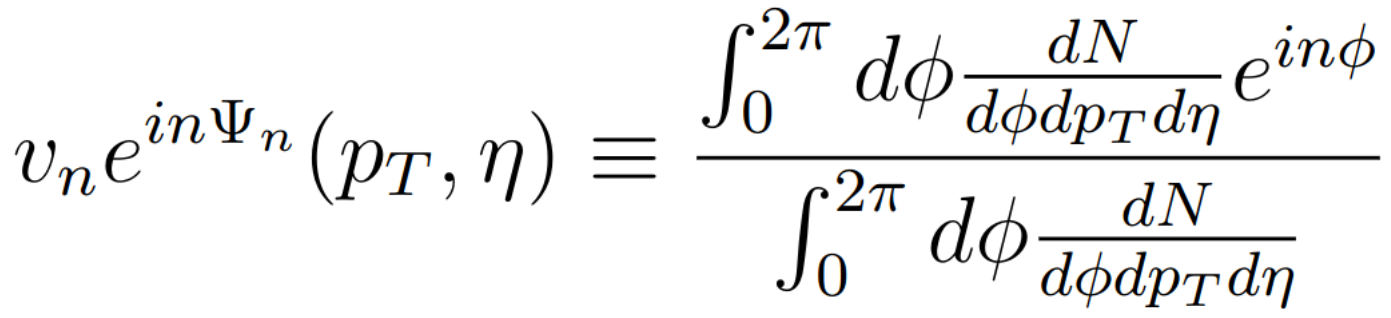 Particles are correlated
Dijet events
Nontrivial modification to v2 as measured in experiment
Mixing of hard and soft v2
Possible enhancement to v2
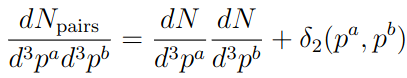 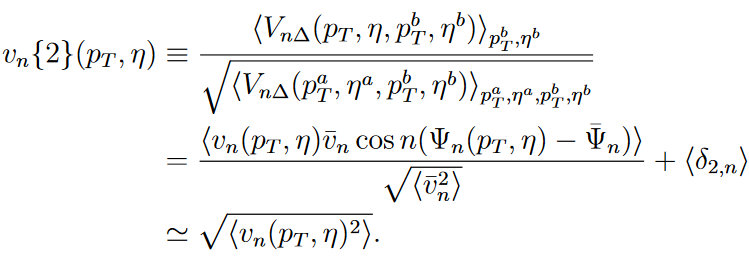 ArXiv:1312.5503
34
Note on “Coalescence” in Fragmentation
Many in the field believe quark “coalescence” is a source of enhanced v2 of hard particles
If coalescence is a significant effect, jet drift may enhance it
No perturbative QCD model for fragmentation involving coalescence
Hard to treat on the same footing as our other jet effects
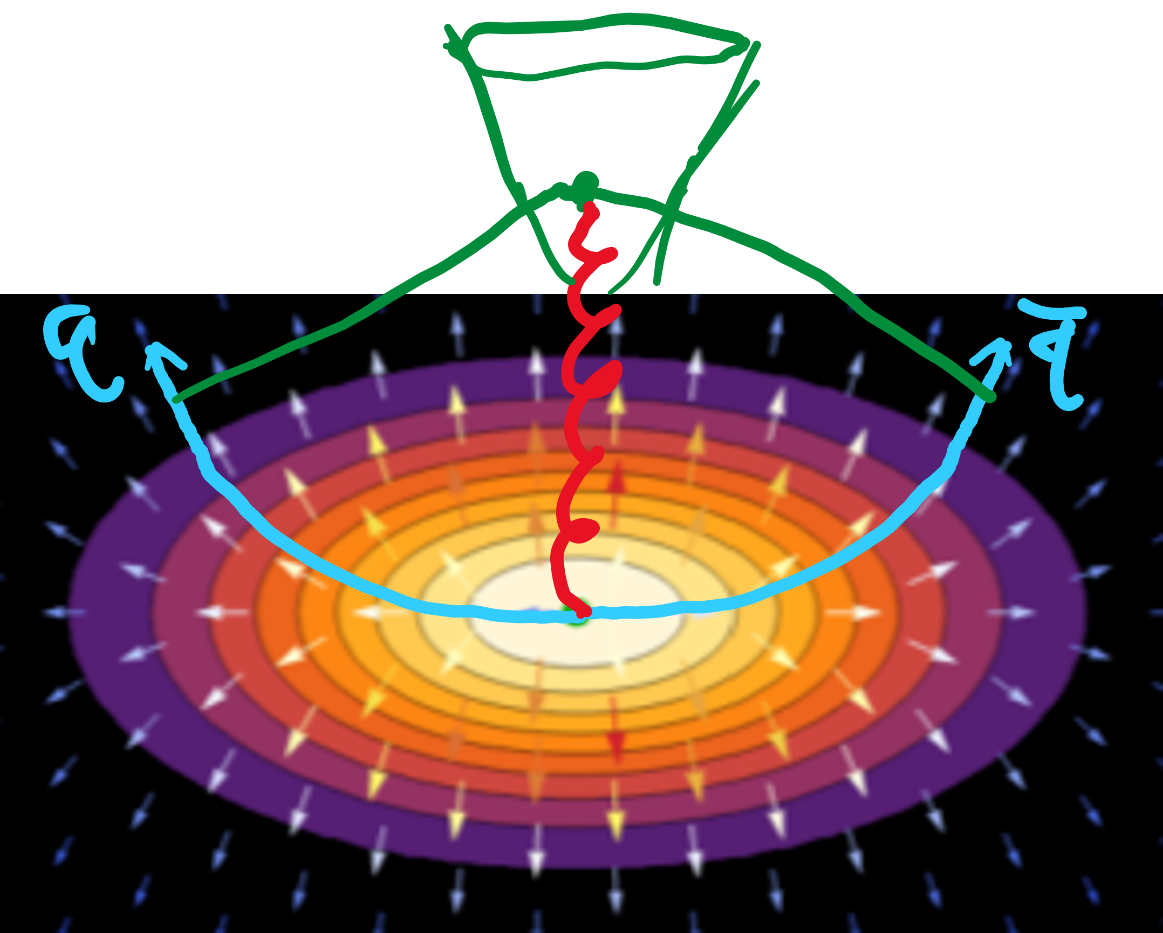 Dataset Info
Quick Note on Error Assessment
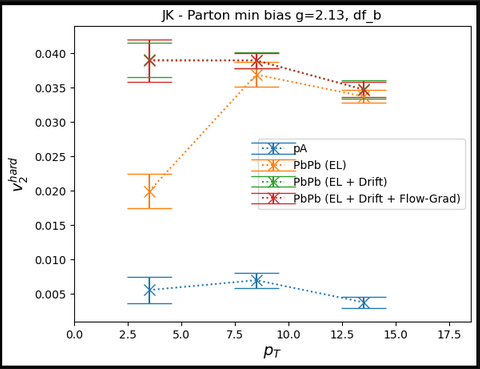 g=2.2: ~13k Events
Event geometries oversampled by 100x hard processes
11 uniformly sampled angles per production point
~= 16M parton trajectories / case


Error estimates have been done with jack-knife resampling
Time consuming to compute, but shown to correlate with number of trajectories.
Suspect with this dataset we have precision on v2 measurements of +/- < 0.25%, as compared to similarly sized result sets